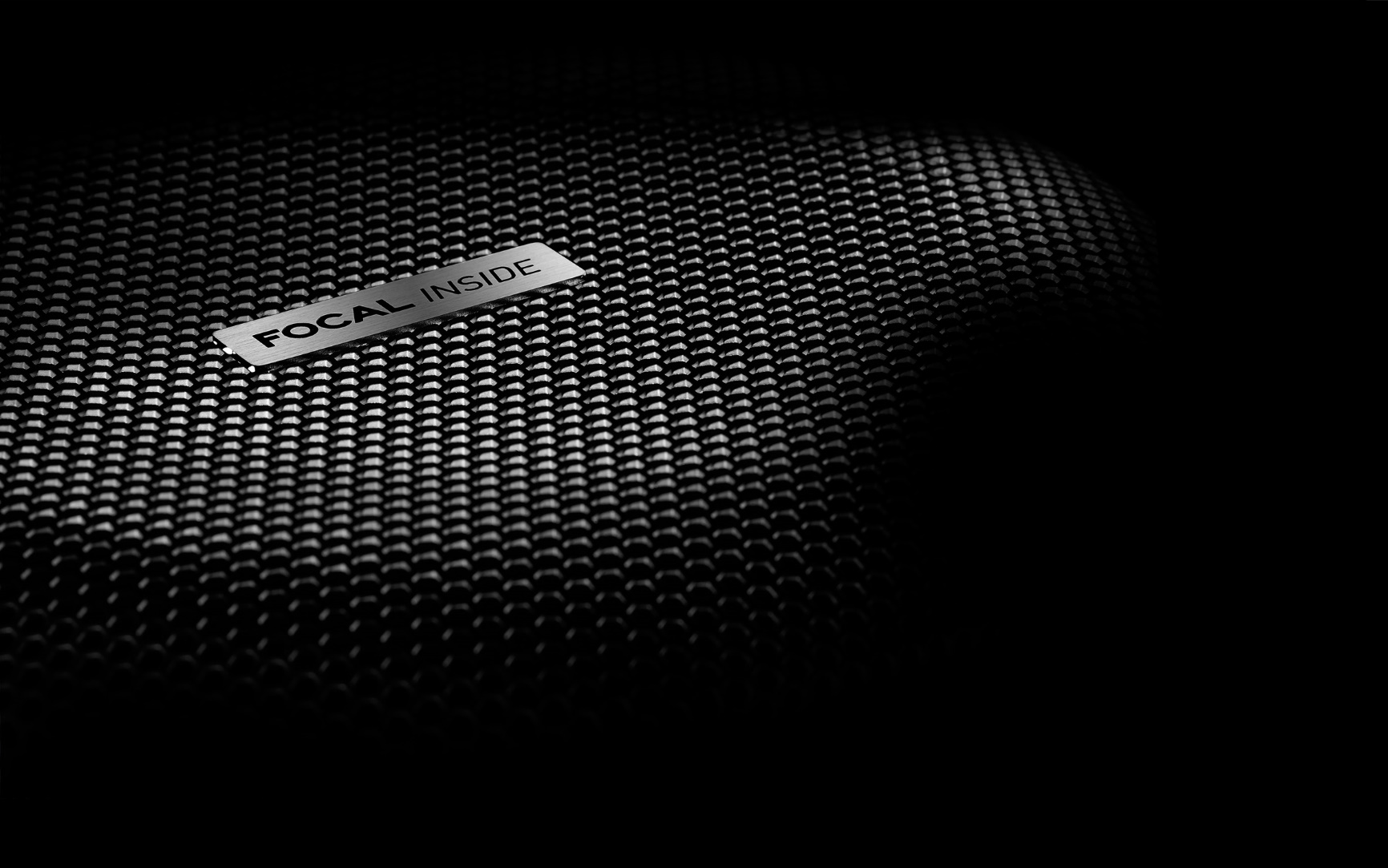 Fast And Fit
« Cables concept »
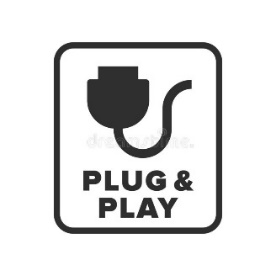 [Speaker Notes: in a global concept idea, after the launch of our plug and play loudspeakers, 
we had many requests for advice on adding amplifiers and subwoofers,
so we decided to launch the range of plug and play cables,           to make it easy to install an amplifier and a subwoofer]
Focal Inside 
IMPULSES  4.320 cables

Many audio solutions plug and play
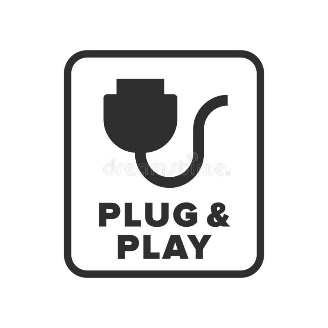 Focal Inside audio solutions
 
With our line of dedicated cables for our impulse amplifier, you will find many solutions to make a complete installation.
First step :
Front and rear speakers, just replacement.
Second step :
Simply and easy to amplify with Impulse 4.320.
the front speakers and rear speakers with ampflifier
Full step :
-       the front speakers with trunk sub enclosure PSB 200 with amplifier.  
Or 
the front speakers with  the new compact sub enclosure ISUB TWIN  (under seats solution).

Easy installation in plug and play, with our dedicated ISO harness cables by brands, and our cables for impulse 4.320.
Find the right references on our site    www.focal-Inside.com 
visit our youtube channel     https://youtube.com/playlist?list=PLot2y6oPmEvuM68R6jiOi_dgeHebos2h1
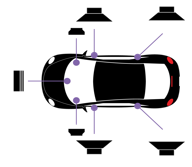 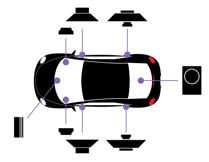 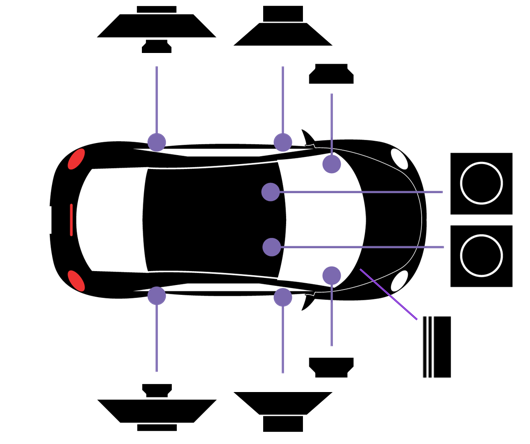 [Speaker Notes: our range of cables allows you to make many audio solutions
the first step is to change the speakers
the second step is the addition of an amplifier for the front and rear
the third step is the addition of a box with either a box in the box the psb200 or our compact double box the isub twin

for each solution an extension cable is dedicated]
How to simply connect Focal Inside products ?
How to recover the audio signal ?
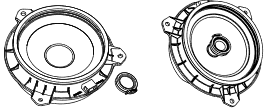 ?
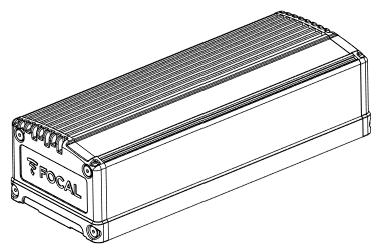 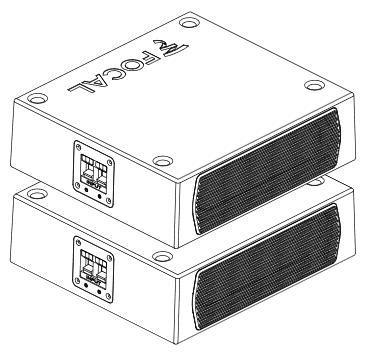 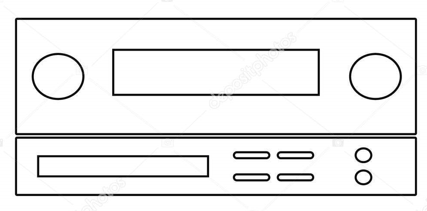 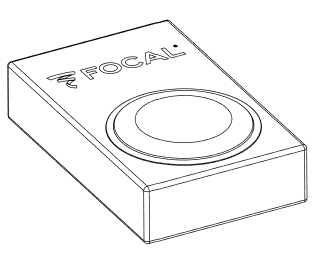 How to simply connect Focal Inside products ?
You need to choose 2 items.
1/ choose the cable harness for your car brand
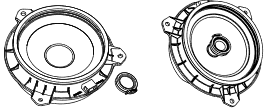 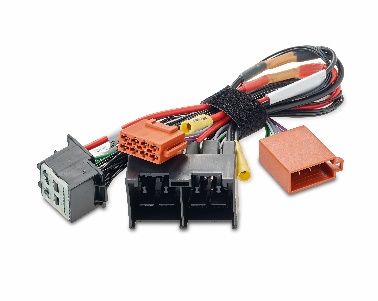 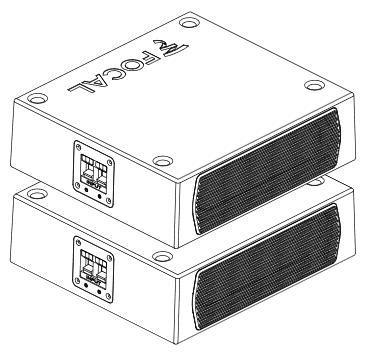 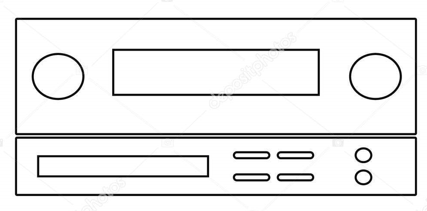 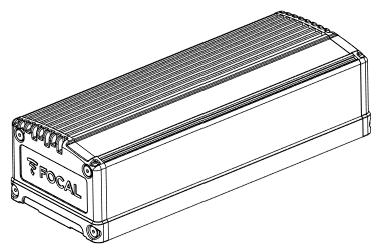 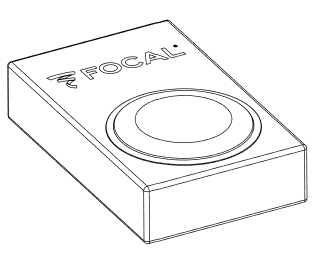 How to simply connect Focal Inside products ?
You need to choose 2 items.
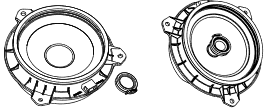 1/ choose the cable harness for your car brand
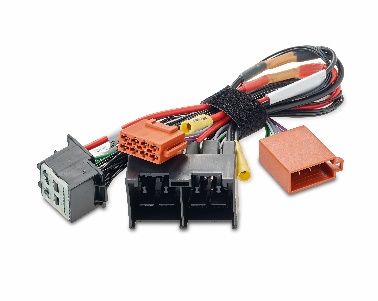 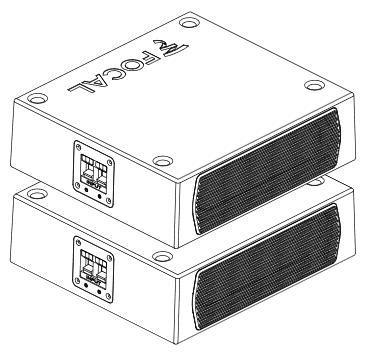 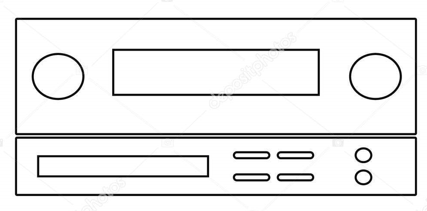 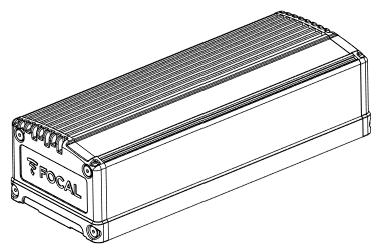 We have developed 10  dedicated  Y ISO harness cables
 for the main car brands
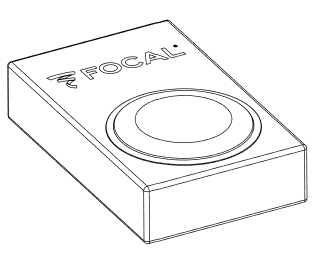 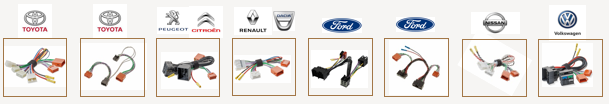 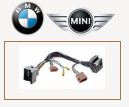 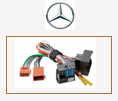 How to simply connect Focal Inside products ?
You need to choose 2 items
2/ choose the extension cable for the audio solution
 you want to make to your customer
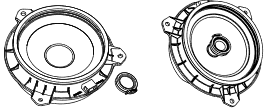 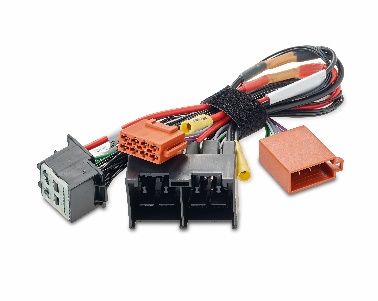 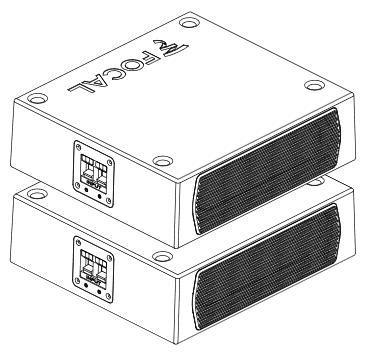 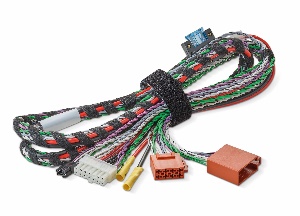 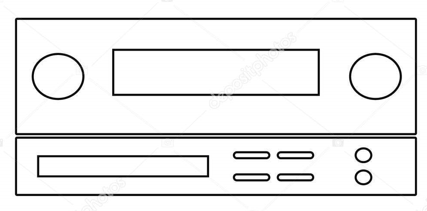 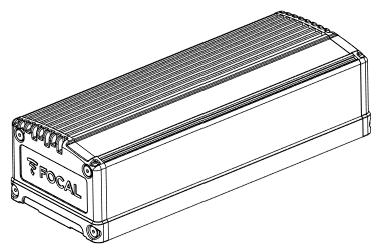 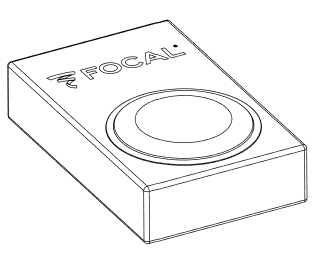 How to simply connect Focal Inside products ?
You need to choose 2 items to made a complete 
focal inside audio solution
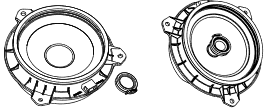 2/ choose the extension cable for the audio solution
 you want to make to your customer
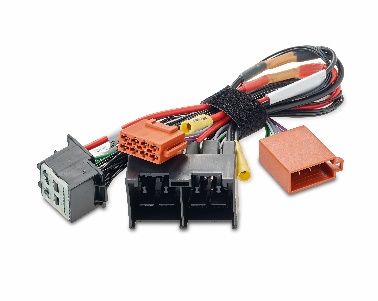 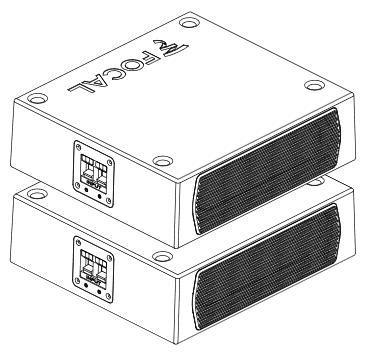 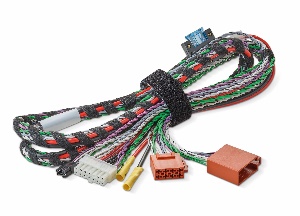 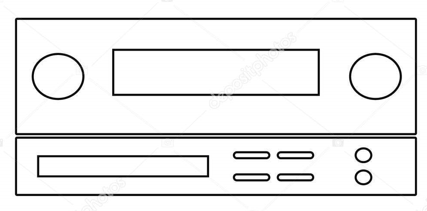 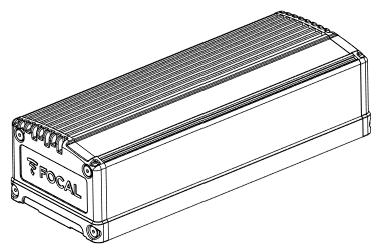 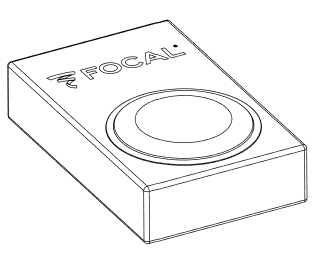 We have developed 4  dedicated extension cables
 for each audio solution
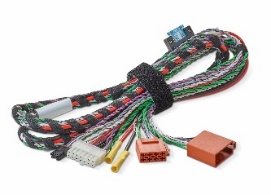 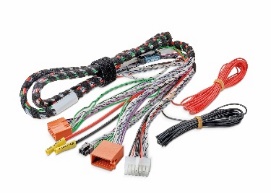 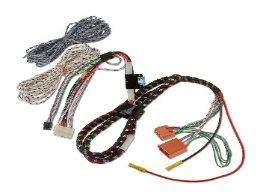 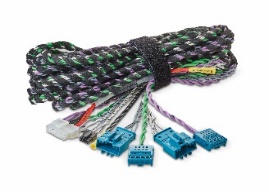 How to simply connect Focal Inside products ?
4 extensions cable for all audio solutions, and all brands
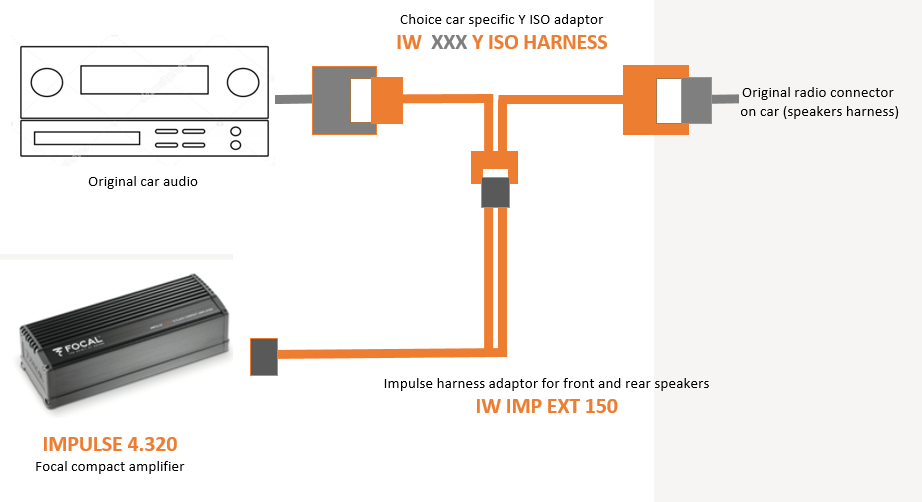 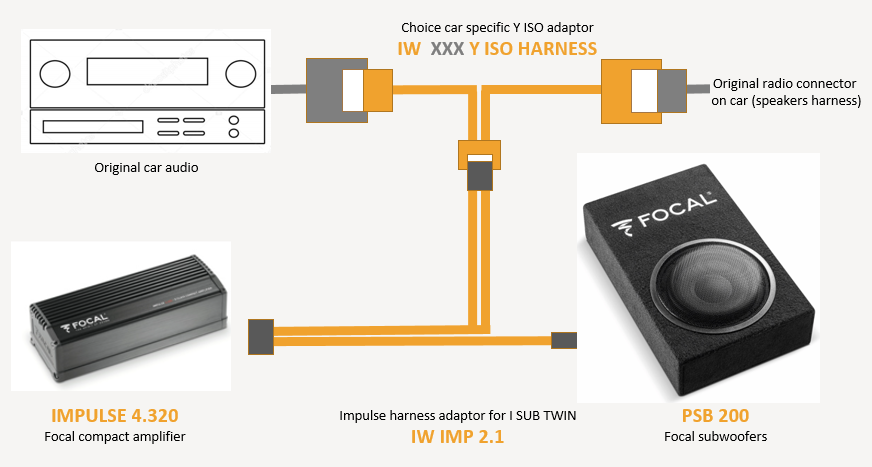 IW IMP 2.1
IW IMP EXT 150
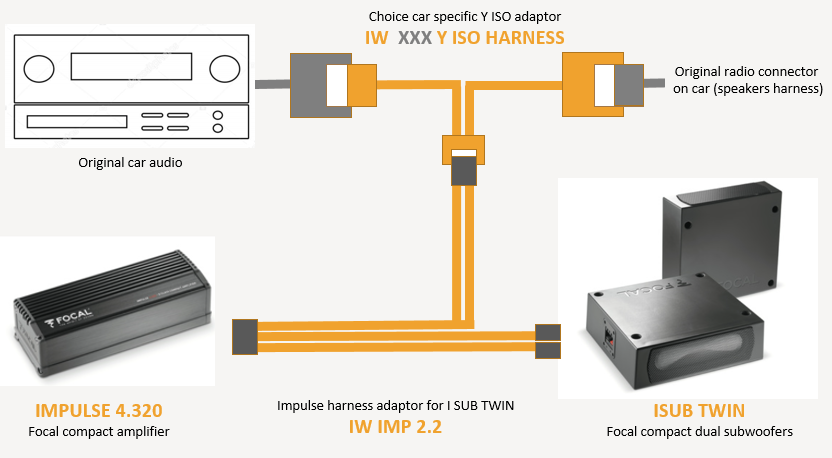 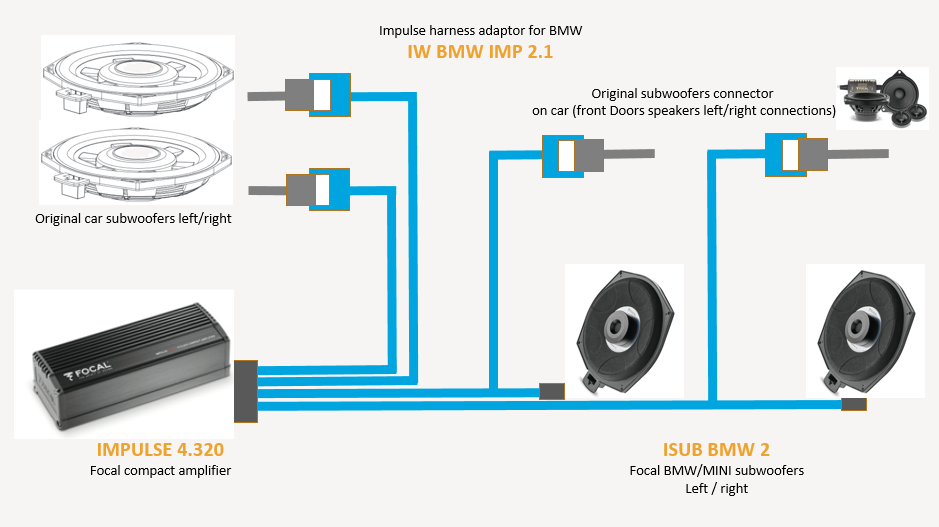 IW BMW IMP 2.1
IW IMP 2.2
How to simply connect Focal Inside products ?
it's simple:
 
choose your car head unit Y ISO harness, 
and the extension cable of the audio option you want....
Fast, easy and plug and play
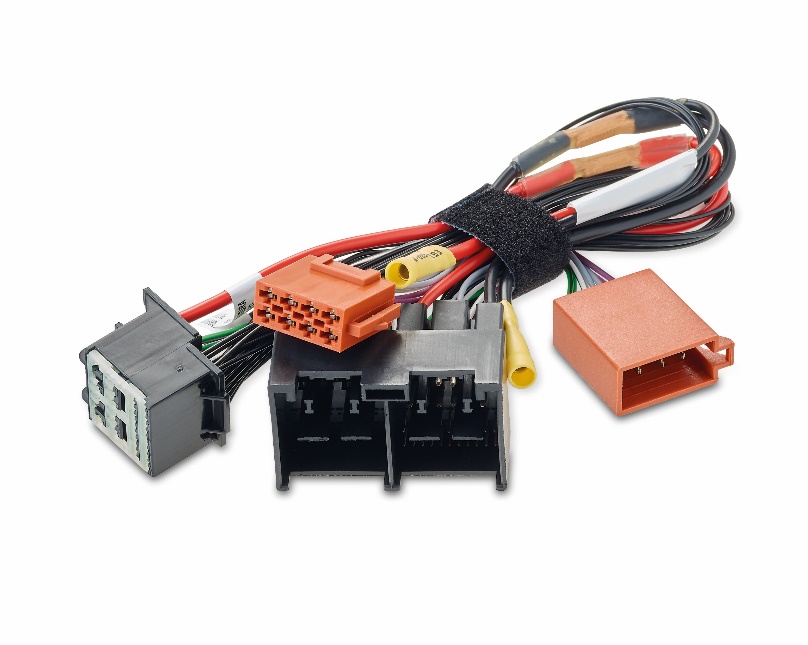 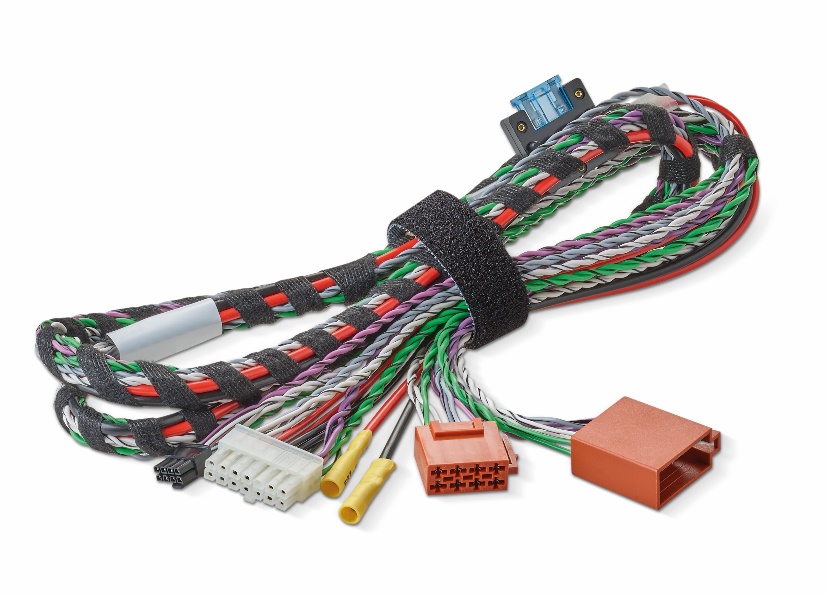 Extension cable
Dedicated for each audio solution
Y iso harness
Dedicated for each head unit brands
[Speaker Notes: only one thing to remember, choose your car head unit  cable dedicated to the brand of the car, and an extension cable dedicated to the audio solution you want to make for your customer 

this type of audio solution works with plug and Focal inside loudspeakers, but also with other Focal loudspeaker lines, it is not exclusive]
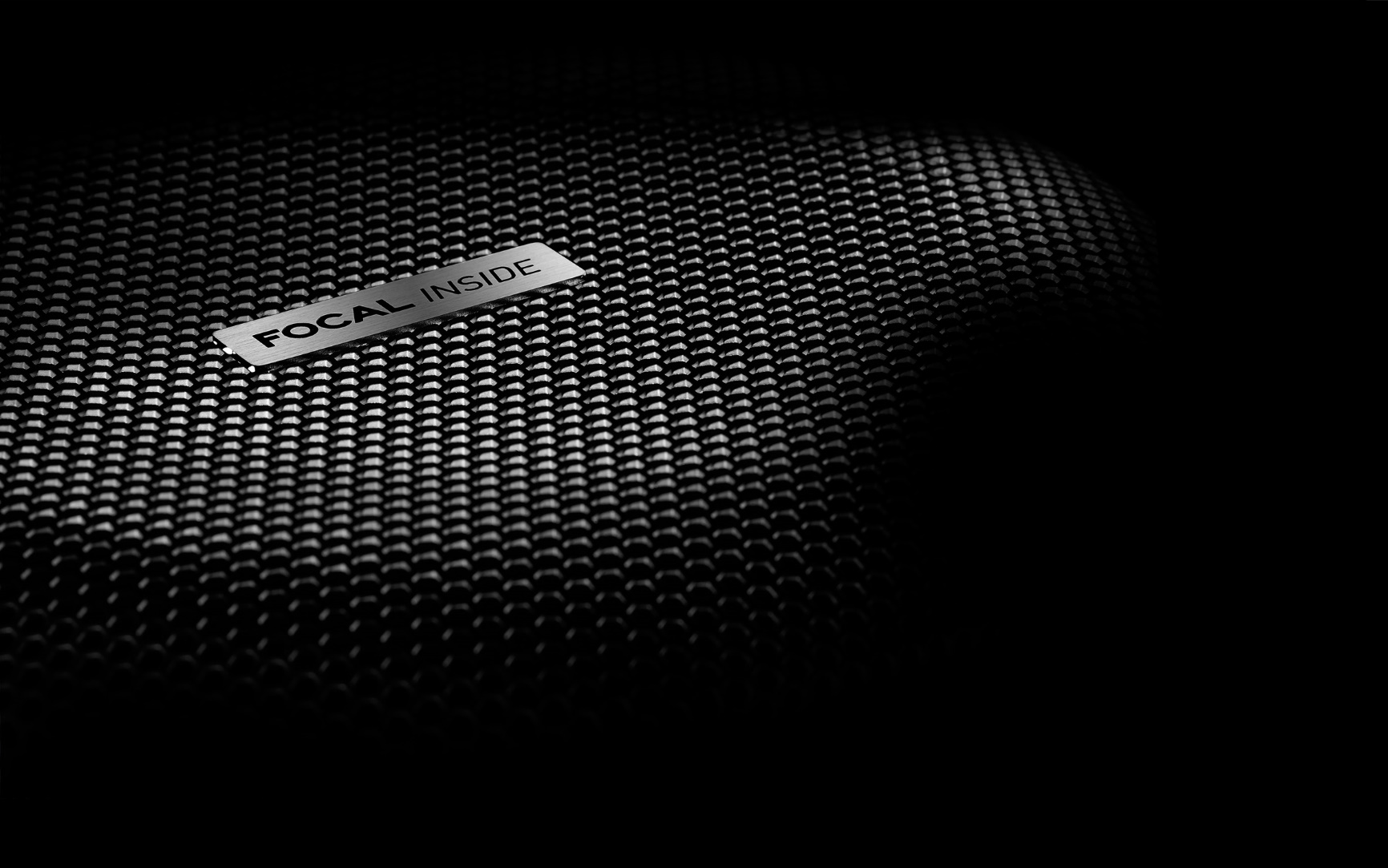 Fast And Fit
« Dedicated cables workshop detail»
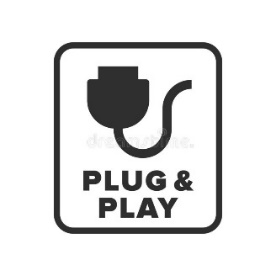 [Speaker Notes: in a global concept idea, after the launch of our plug and play loudspeakers, 
we had many requests for advice on adding amplifiers and subwoofers,
so we decided to launch the range of plug and play cables,           to make it easy to install an amplifier and a subwoofer]
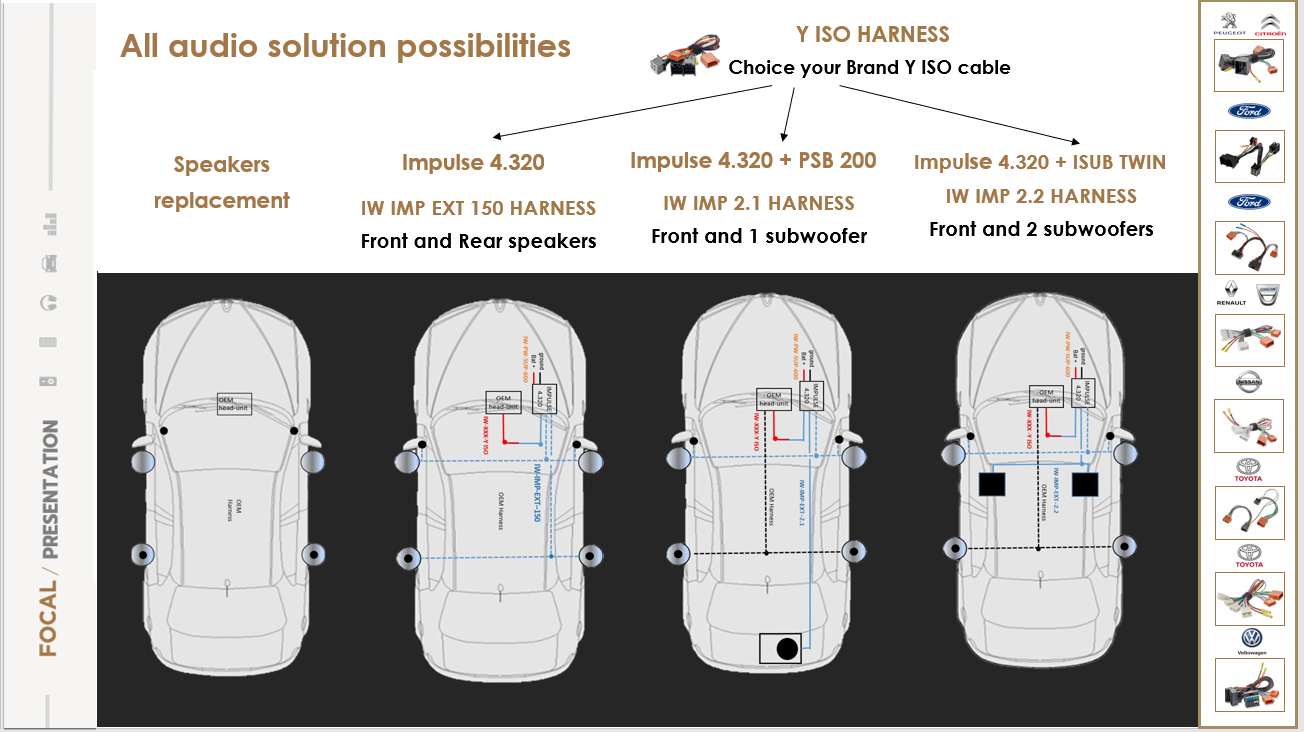 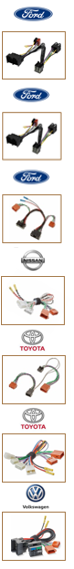 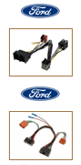 SET-UP 1     Speakers replacement
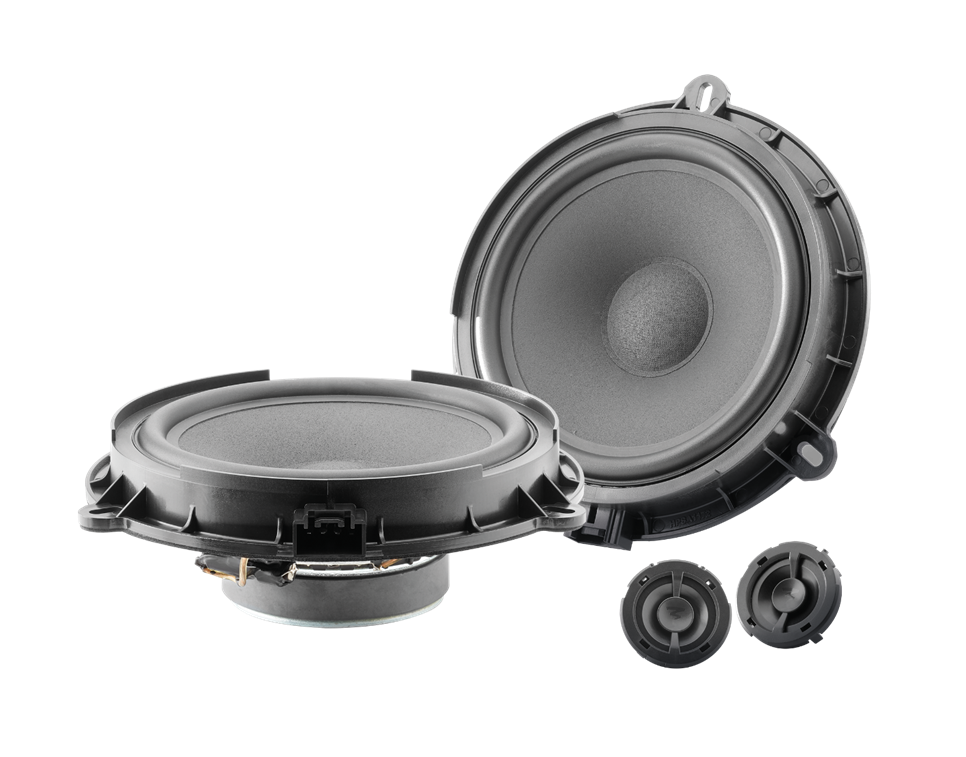 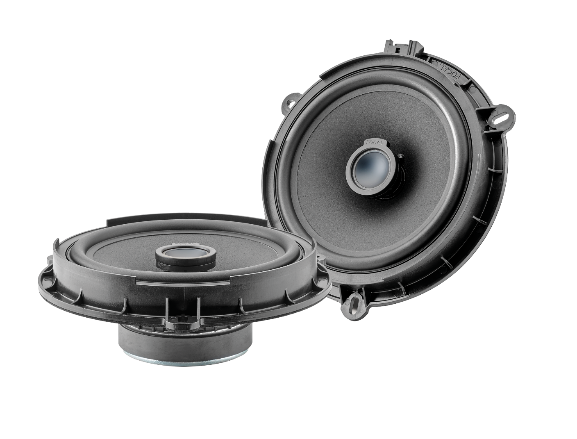 +
IS XXX 165
IC XXX 165
Choice your right reference and brands  on www.focal-inside.com
DEDICATED INTEGRATION CABLES
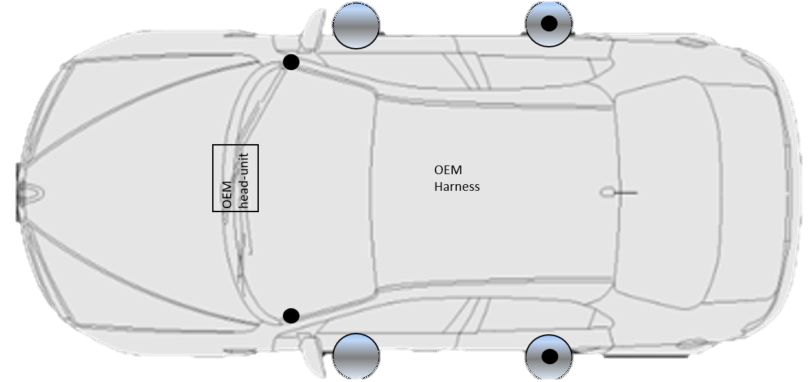 [Speaker Notes: step 1 we change the speaker, plug and play, 
to help you you have our focal site inside, and the table of compatible cars which is updated every month. 
Nothing modficated, nothing cut  the Focal inside products are real 100% plus and play 

for fast business]
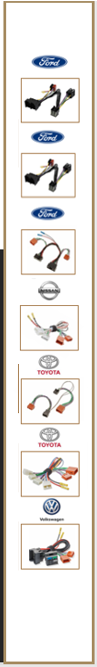 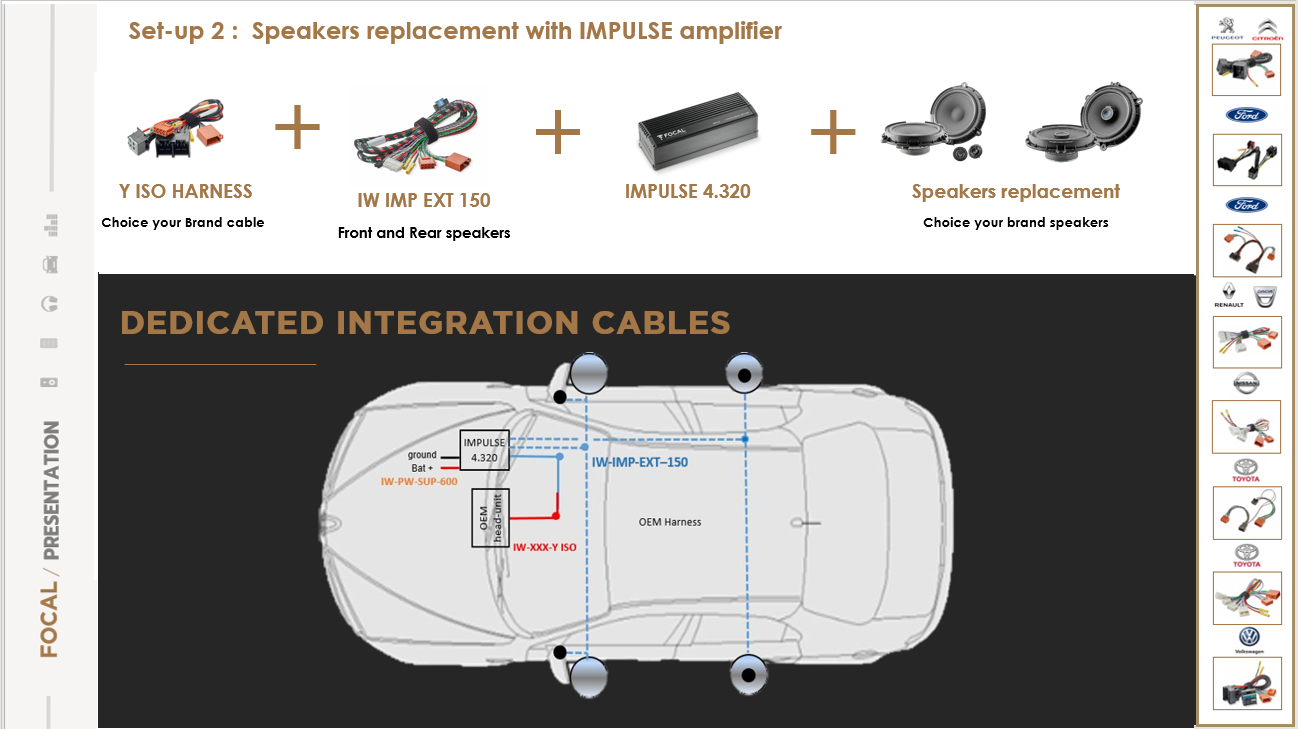 IW  IMP  EXT  150
Cable explication
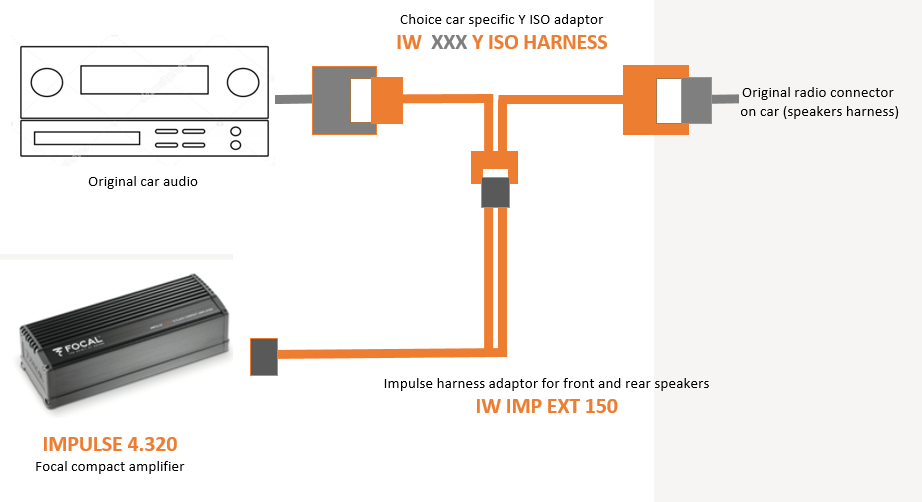 It is very easy to upgrade the sound of your car, from the original car radio. 

Have installed a cable behind the car radio on the original connectors. 

Our Y ISO Harness adaptor sends the audio signal to our dedicated cable of the chosen audio solution.

Direct plug play on the Impulse 4.320 amplifier and amplify front and rear speakers.

it remains to connect a Ground and the power supply and the installation is ready.
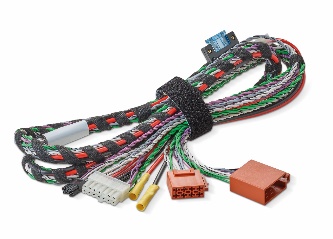 Choice the harness référence on Focal Inside compatibility list
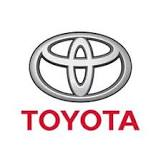 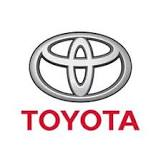 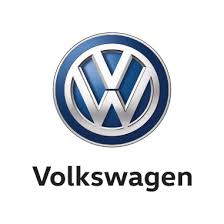 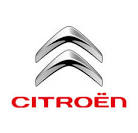 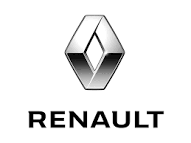 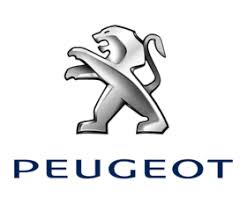 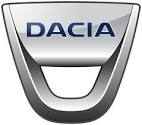 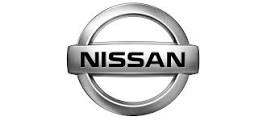 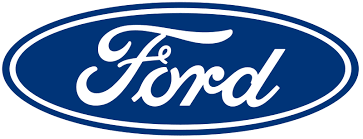 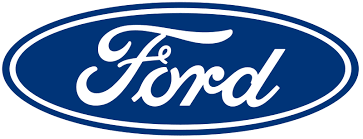 Focal Head unit
Harness solution
Y iso cables
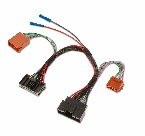 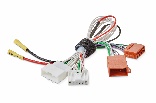 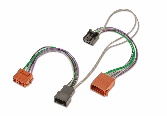 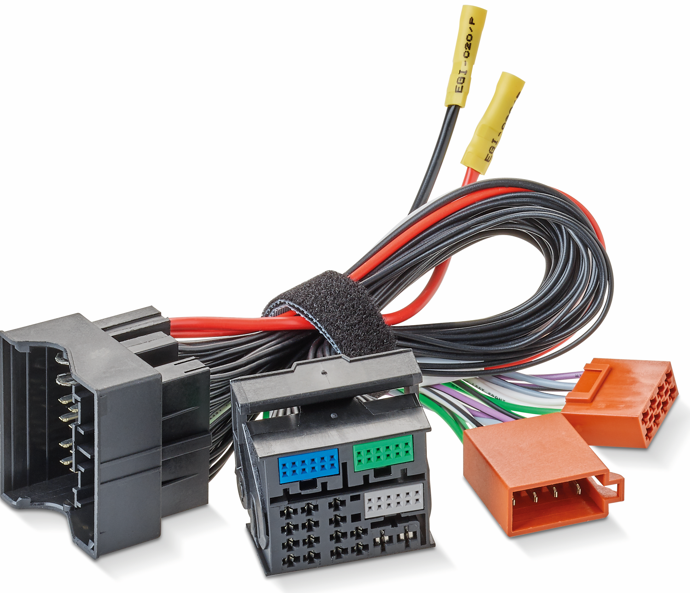 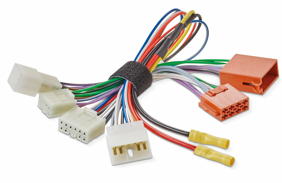 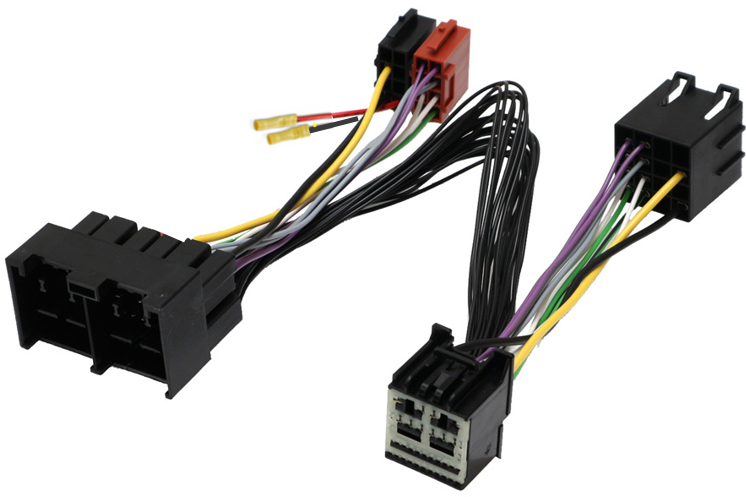 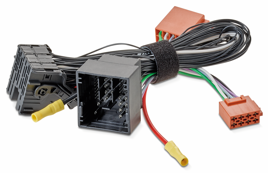 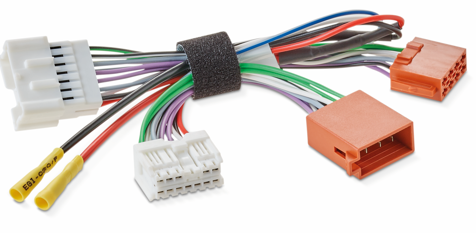 [Speaker Notes: Diagram for this cable   iw imp ext 150]
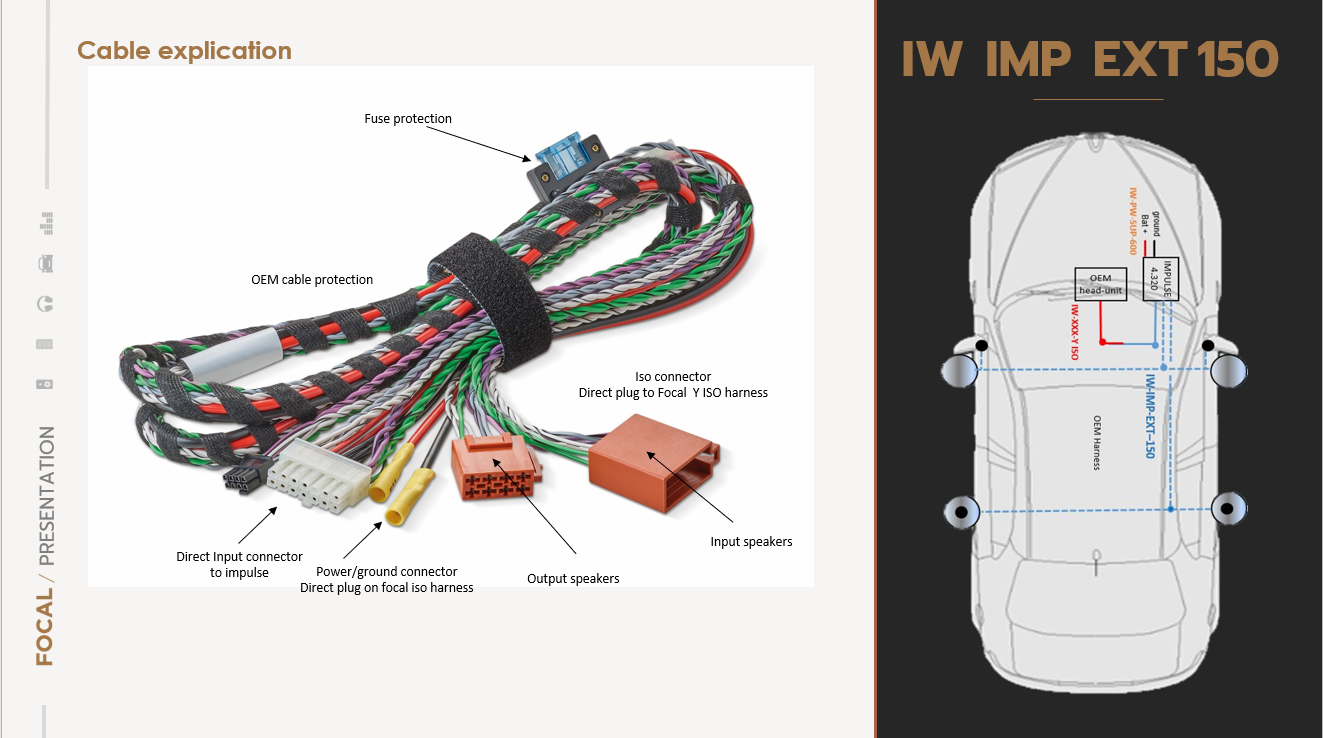 [Speaker Notes: Cable details  iw imp ext 150]
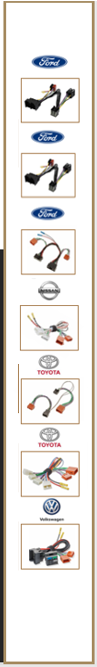 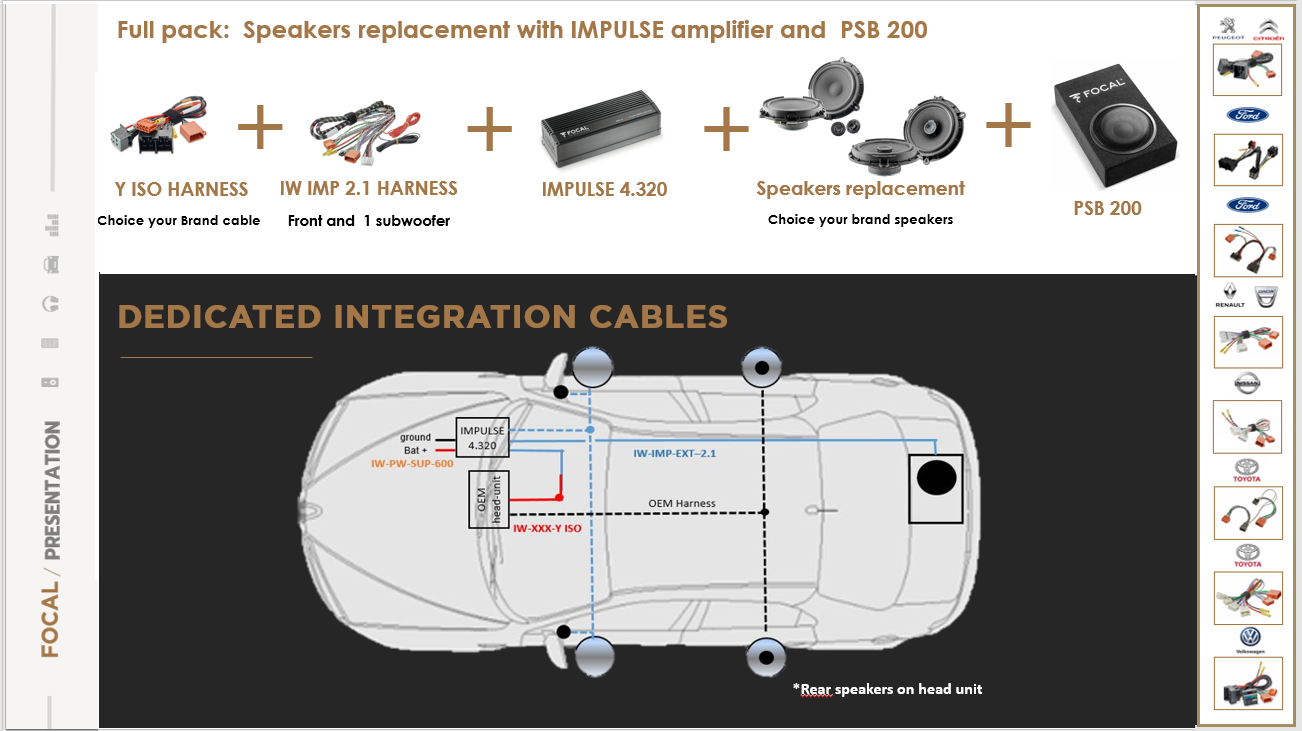 IW IMP 2.1
Cable explication
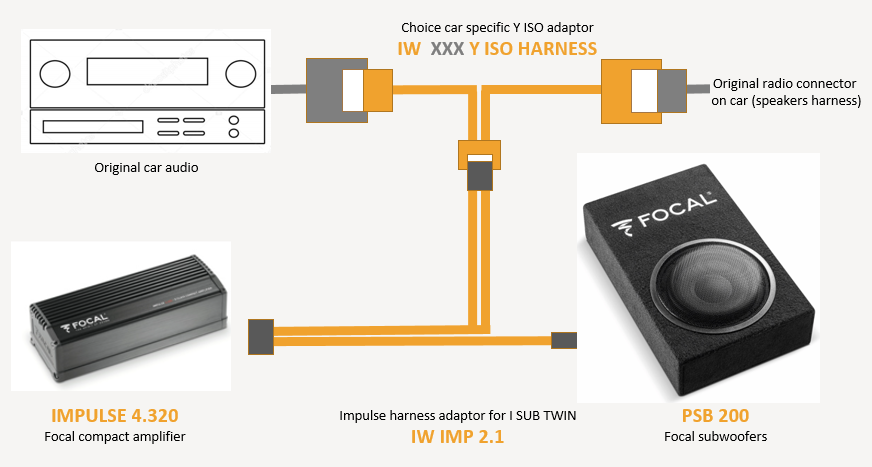 It is very easy to upgrade the sound of your car, from the original car radio. 

Have installed a cable behind the car radio on the original connectors.

Our Y ISO Harness adaptor sends the audio signal to our dedicated cable of the chosen audio solution.

Direct plug play on the Impulse 4.320 amplifier and on sub boxes PSB200. 

Direct bridge subwoofer mode.

It remains to connect a Ground and the power supply and the installation is ready.
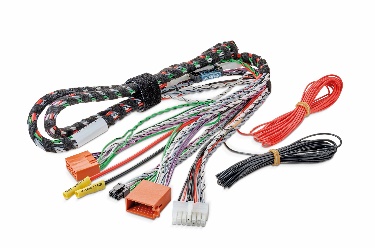 Choice the harness référence on Focal Inside compatibility list
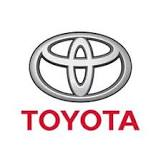 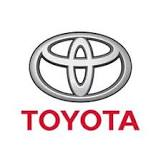 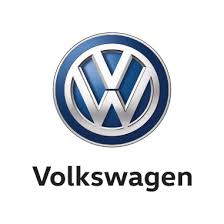 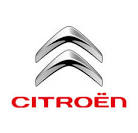 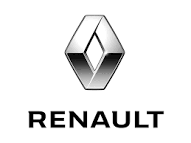 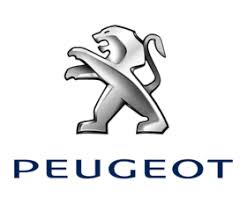 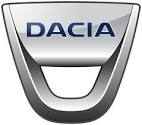 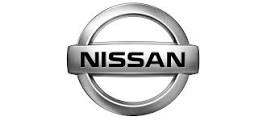 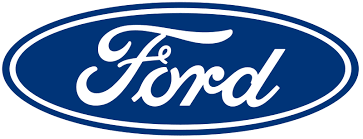 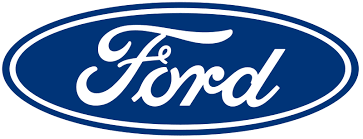 Focal Head unit
Harness solution
Y iso cables
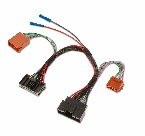 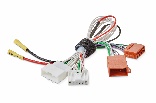 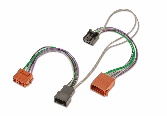 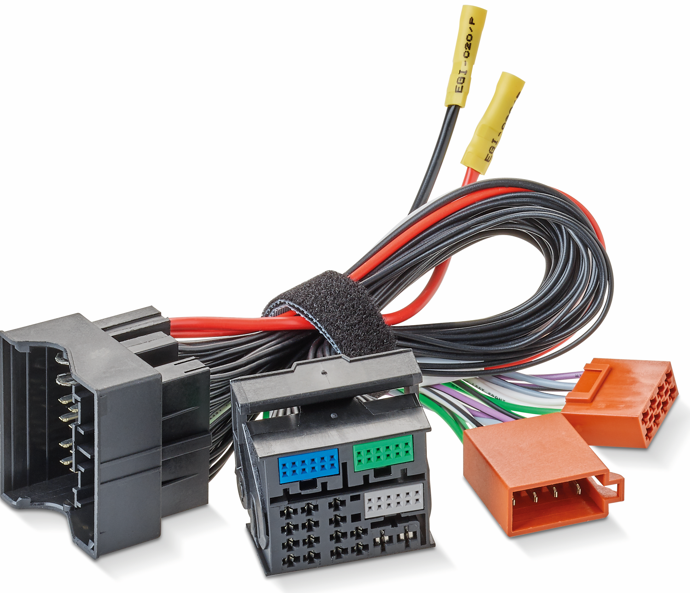 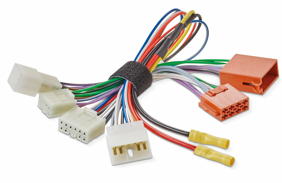 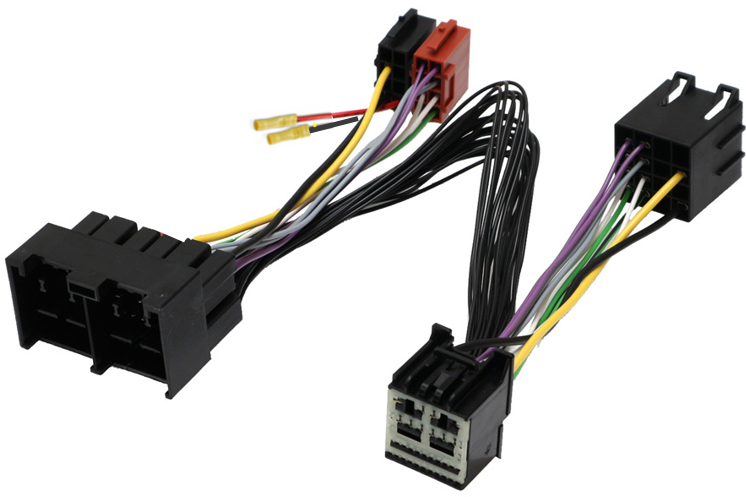 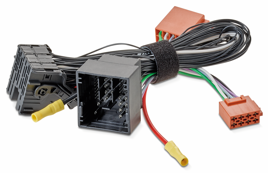 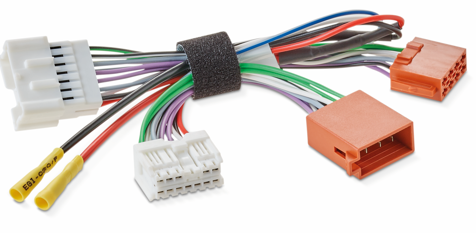 [Speaker Notes: Diagram for this cable   iw imp 2.1]
IW IMP 2.1
Cable explication
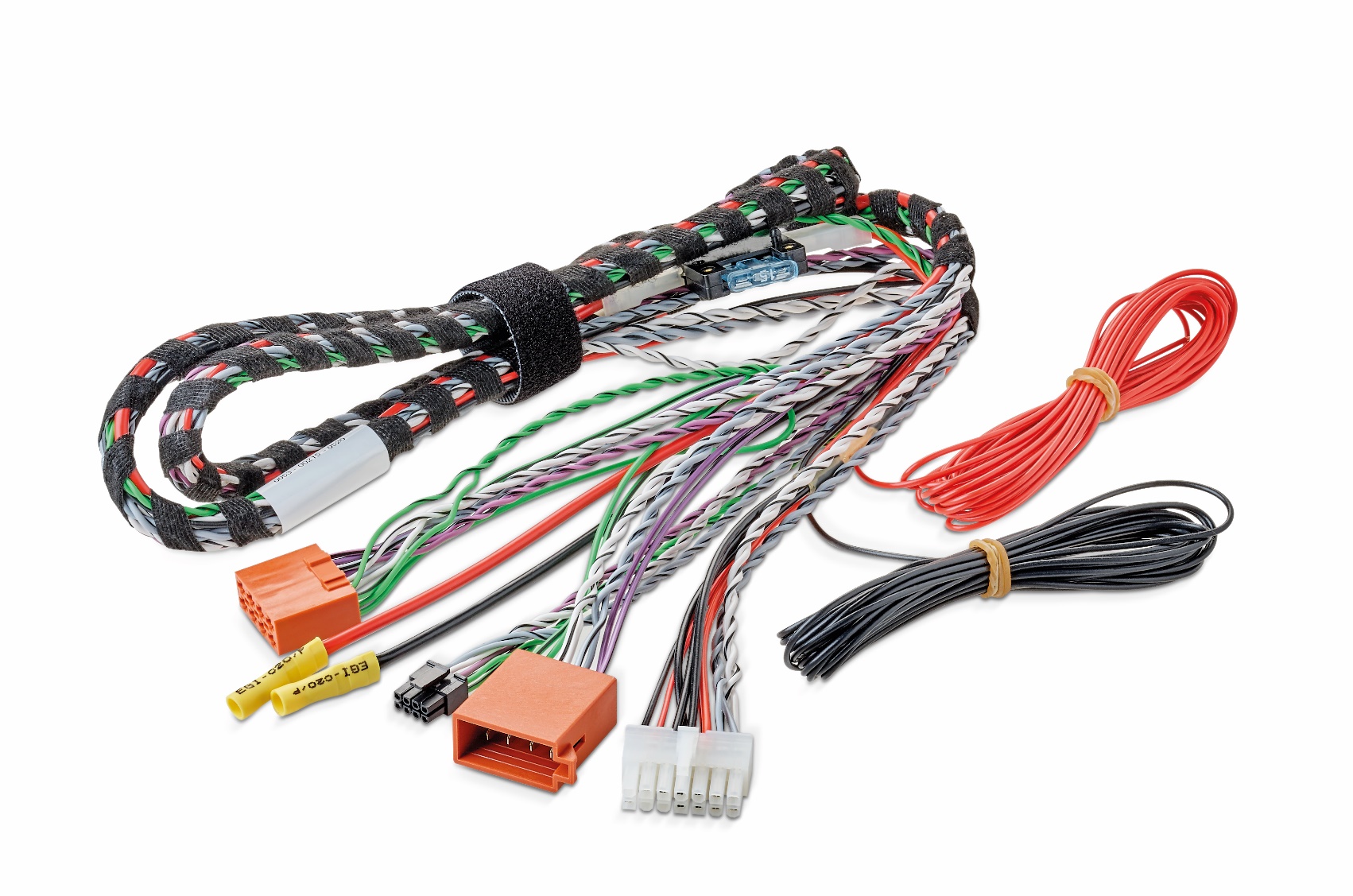 Fuse protection
Output speakers bridge mode to PSB 200
OEM cable protection
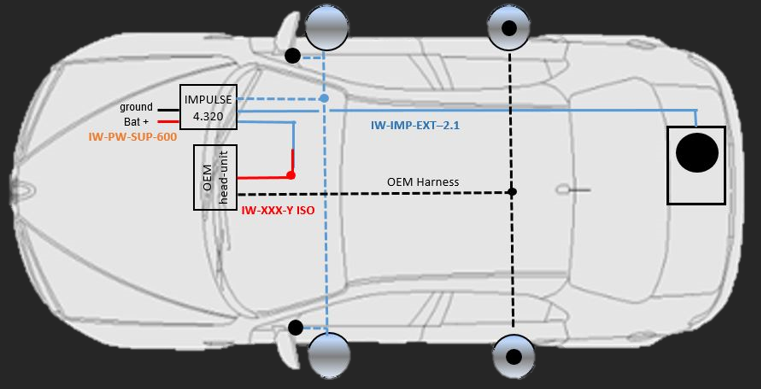 Input speakers
Iso connector
Direct plug to Focal  Y ISO harness
Direct Input connector to impulse
Output speakers
[Speaker Notes: Cable details  iw imp 2,1]
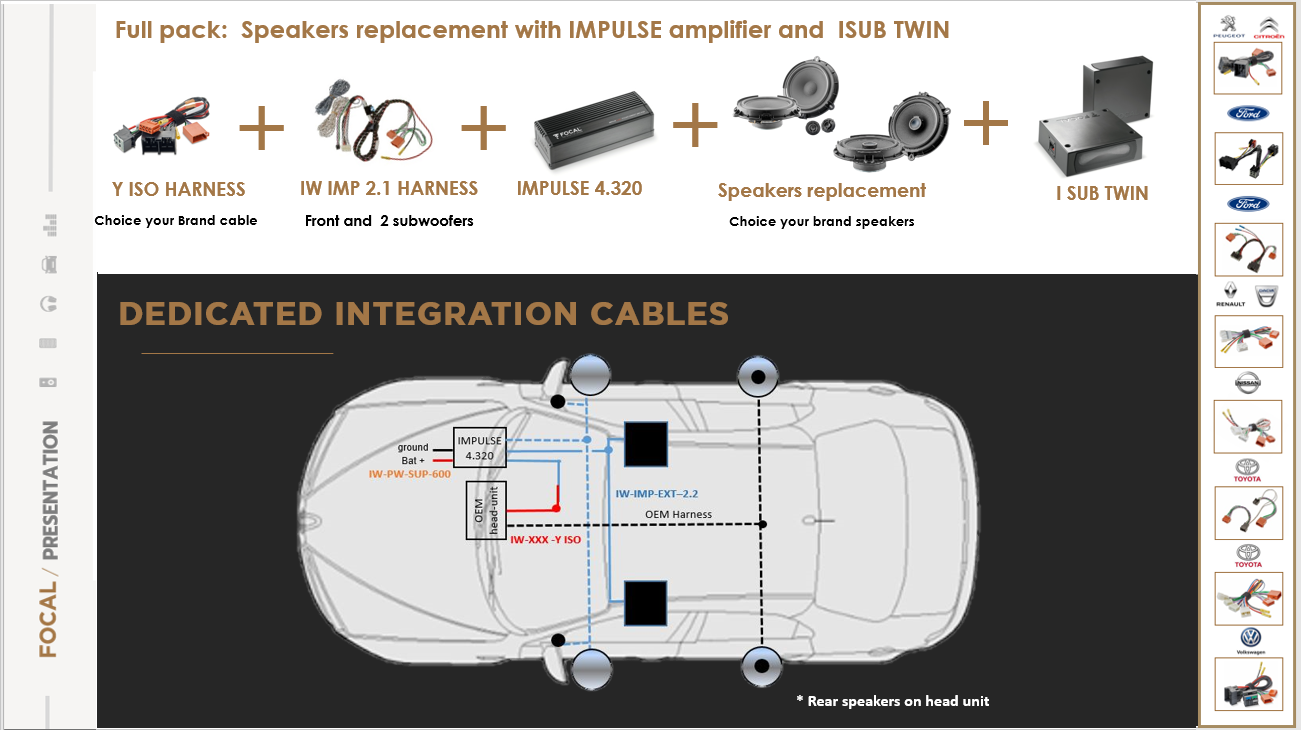 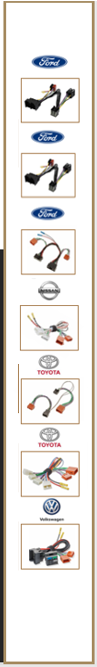 IW IMP 2.2
Cable explication
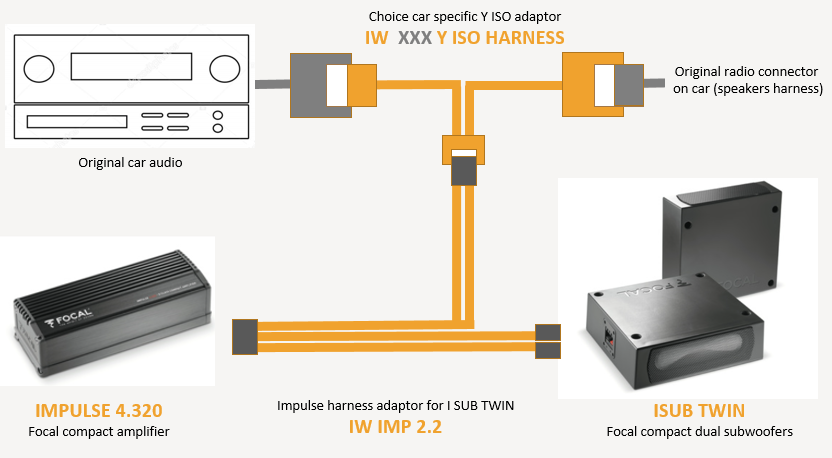 It is very easy to upgrade the sound of your car, from the original car radio. 

Have installed a cable behind the car radio on the original connectors. 

our Y ISO Harness adaptor sends the audio signal to our dedicated cable of the chosen audio solution.

Direct plug play on the Impulse 4.320 amplifier and on the two twin sub boxes with IW IMP 2.2 cable. 

it remains to connect a Ground and the power supply and the installation is ready.
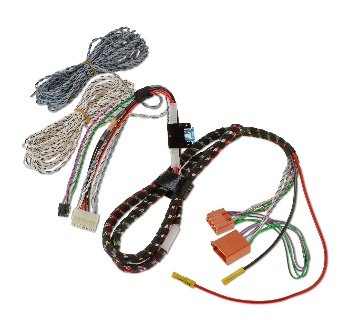 Choice the harness référence on Focal Inside compatibility list
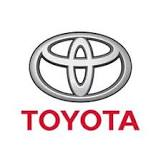 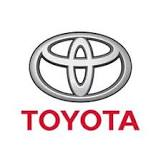 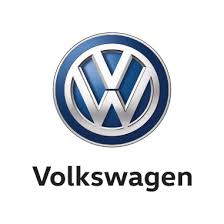 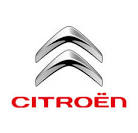 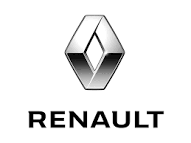 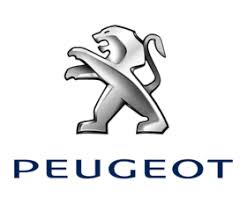 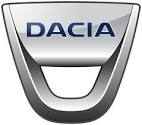 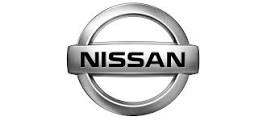 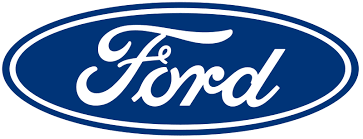 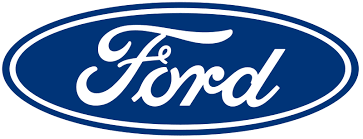 Focal Head unit
Harness solution
Y iso cables
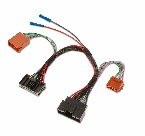 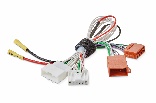 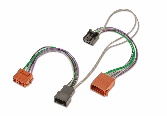 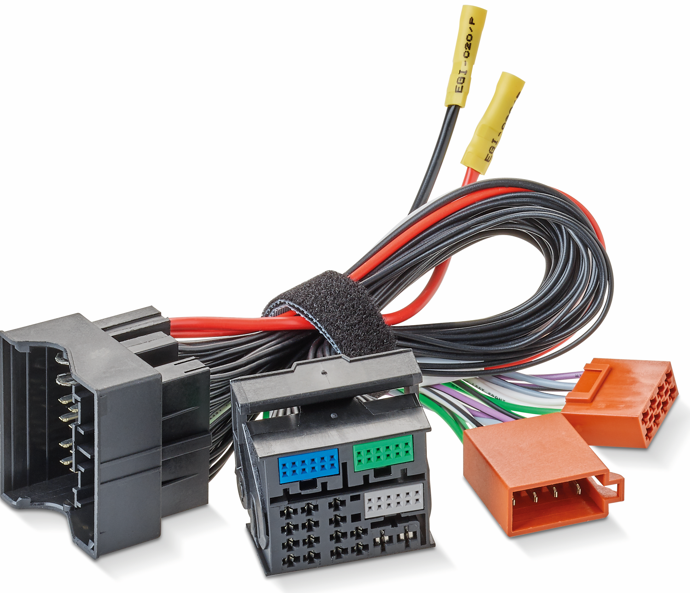 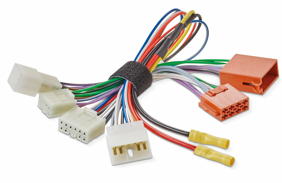 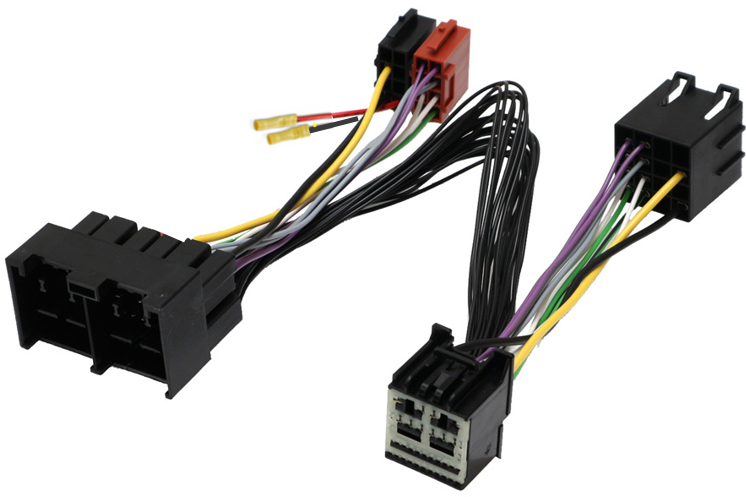 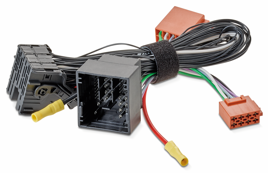 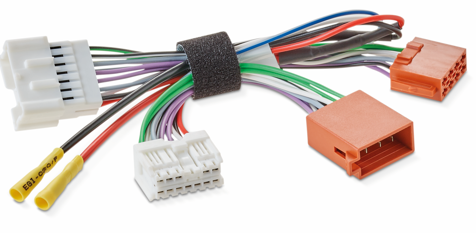 [Speaker Notes: Diagram for this cable   iw imp 2.2]
IW IMP 2.2
Cable explication
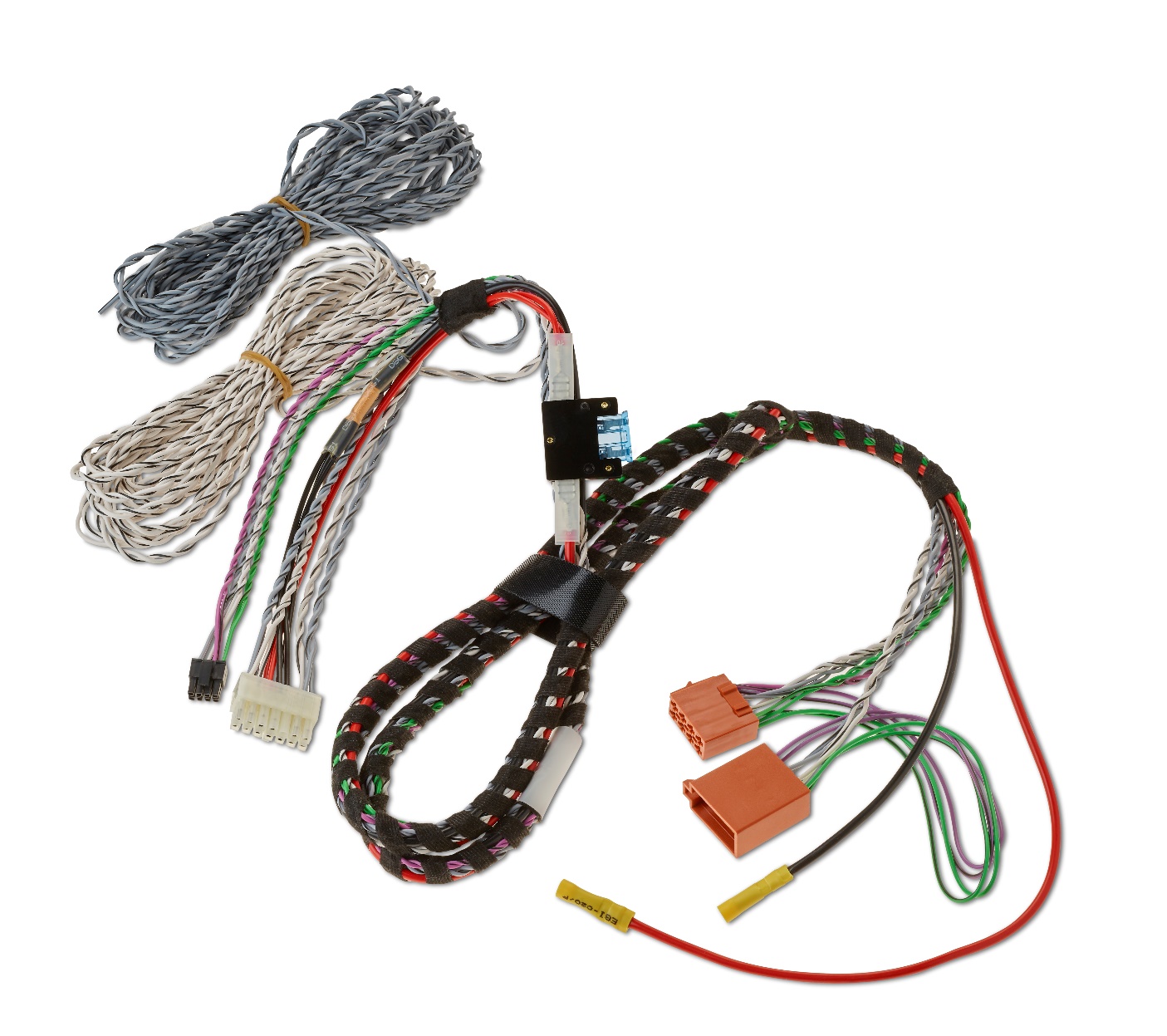 Output speakers to ISUB TWIN (left/right)
Fuse protection
OEM cable protection
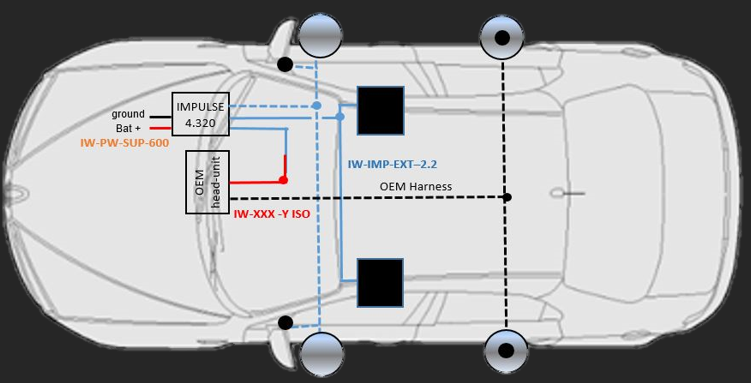 Input speakers
Iso connector
Direct plug to Focal  Y ISO harness
Output speakers
Direct Input connector to impulse
[Speaker Notes: Cable details  iw imp 2.2]
Focal Inside cables references main brands
Head unit  y iso harness adaptor
Impulse cable extension
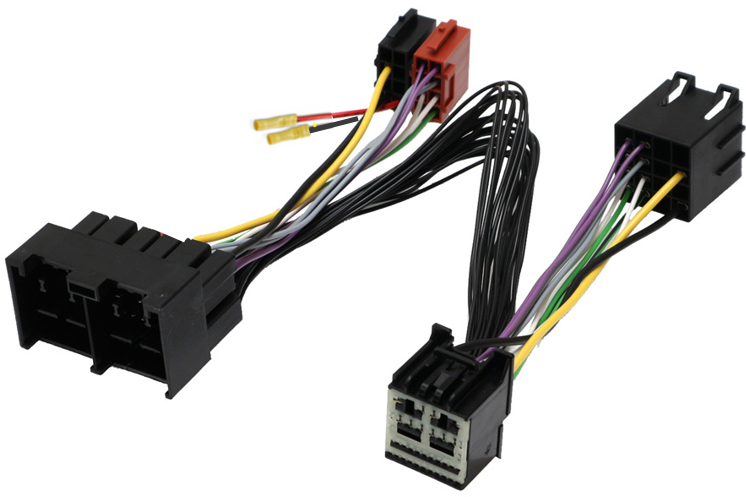 IW FOR YISO HARNESS
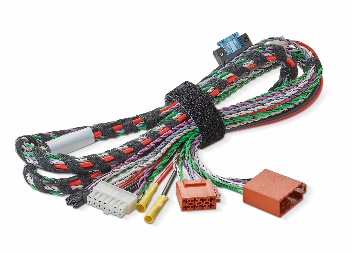 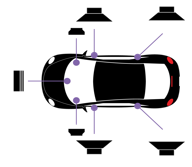 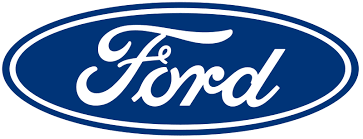 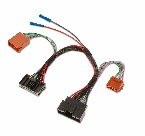 IW FOR YISO HARNESS V2
IW IMP ext 150  (2.0)
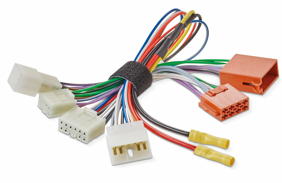 IW NIS YISO HARNESS
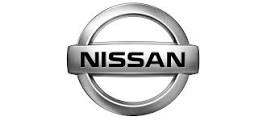 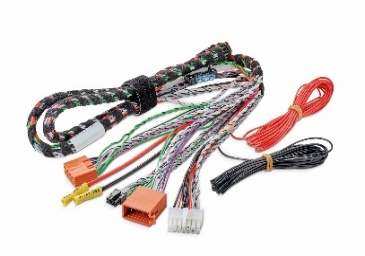 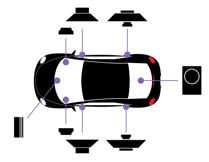 IW IMP 2.1
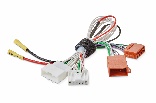 IW TOY YISO HARNESS
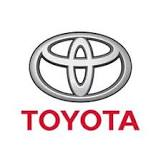 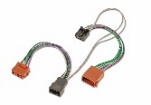 IW TOY YISO HARNESS V2
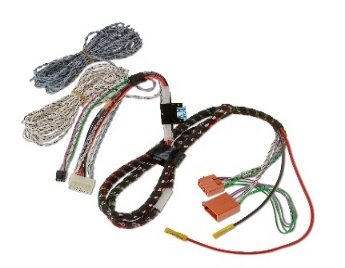 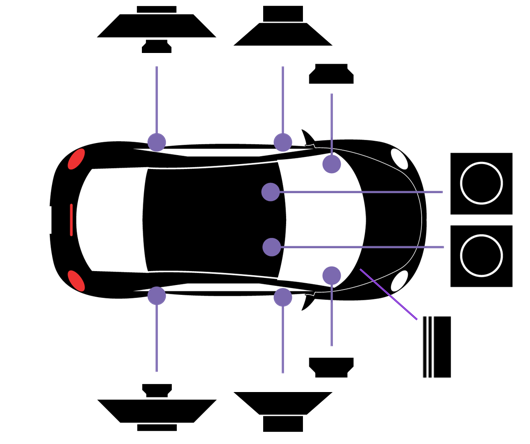 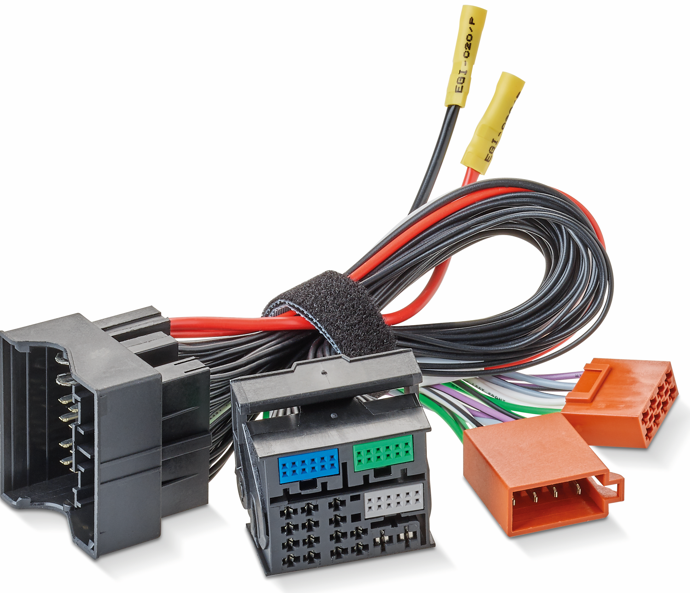 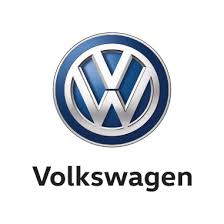 IW VW YISO HARNESS
IW IMP 2.2
[Speaker Notes: Many cable  but really simple to understand the concept]
Mercedes  
Focal Inside IW IMP 2.2 cables
Audio solution plug and play
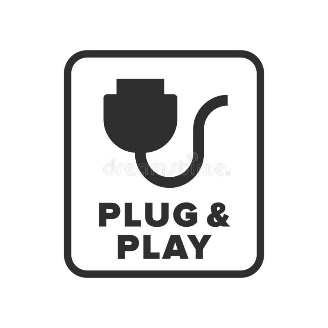 Mercedes cable, Front speaker and both front subwoofers   audio amplification.
Easy audio solution
 
With our line of dedicated cables  made for our impulse 4.320 amplifier, you will find many solutions to make a complete audio installation.

New Focal Inside cable IW BMW IMP 2.2 can fit on Mercedes, You have the possibility to 
add  impulse 4.320 amplifier and  two front subwoofers, fast and easily.
(ONLY  available with NGT 5 head unit, not after) 

Easy installation in plug and play, just connect our Y  ISO fakra and IW IMP 2,2 cables to subwoofer with Mercedes connector (included on box).

You can amplify front doors speakers, and both under seat subwoofers…. Simple
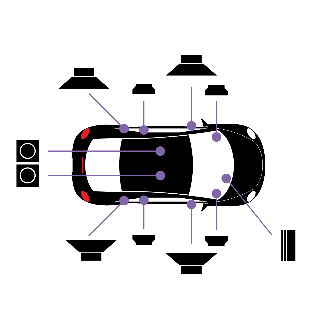 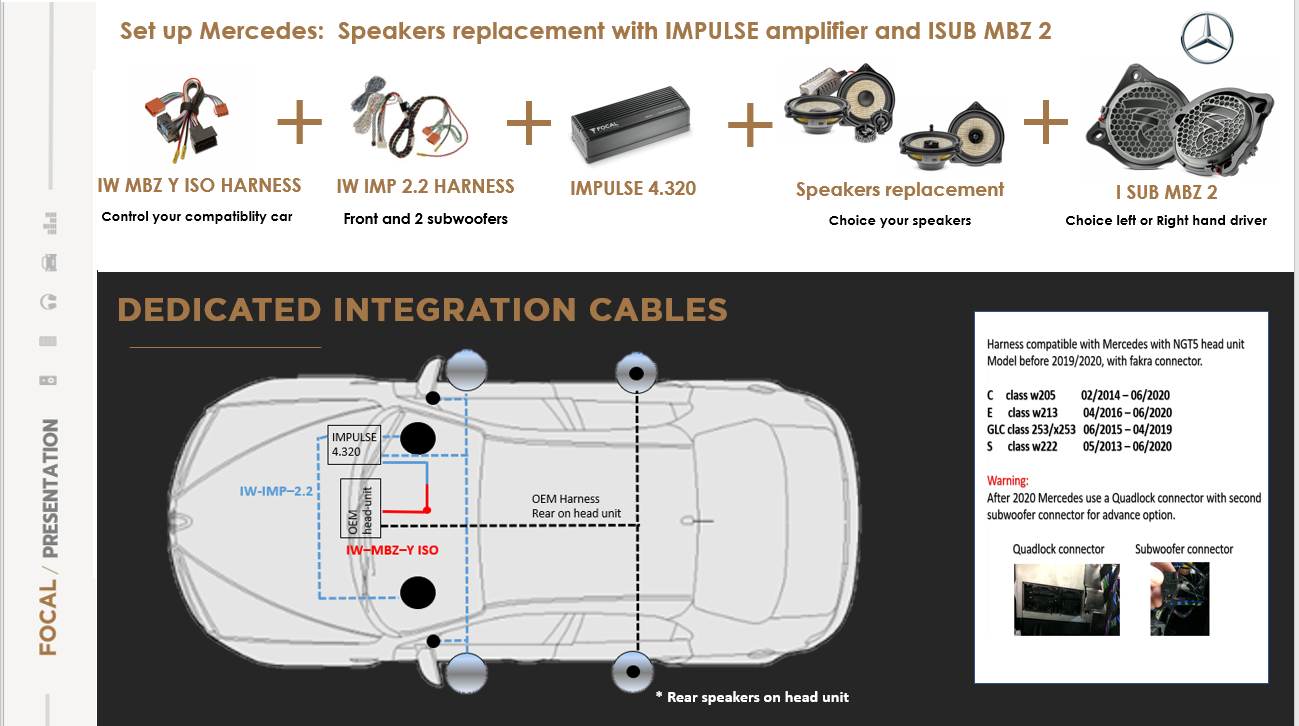 Control the harness référence on Focal Inside compatibility List, Word Only with NGT5 Mercedes head unit, before 06/2019
[Speaker Notes: Mercedes solution 

after changing the loudspeaker, we add a compact amplifier, and TWO front subwoofers 
 the impulse 4.320 2 channels for front 2 channels for both front subwoofers  I SUB MBZ 2
the cables that we then need is a y iso harness dedicated to the brand of the car. fakra or quadlock, 
this plug and play cable allows you to easily retrieve the audio signal from the car radio.
to this we will connect an extension cable to it, the "iw imp 2.2”   extension cable which connects between the ISO harness of the car radio and directly on the impulse. With two cables to connect to each subwoofers

this assembly can be done on all cars, just take the ISO harness dedicated to the brand. 
Warning:    this solution fit only with NGT 5 head unit, not after]
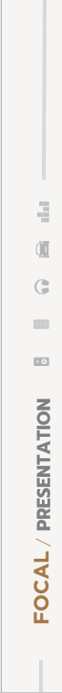 IW IMP 2.2
Cable explication
Control the harness référence on Focal Inside compatibility List, Word Only with NGT5 Mercedes head unit, before 06/2019
It is very easy to upgrade the sound of your car, from the original car radio. 

Have installed a cable behind the car radio on the original connectors. 

our Y ISO Harness adaptor sends the audio signal to our dedicated cable of the chosen audio solution.

Direct plug play on the Impulse 4.320 amplifier and on the two twin sub boxes with IW IMP 2.2 cable. 

it remains to connect a Ground and the power supply and the installation is ready.
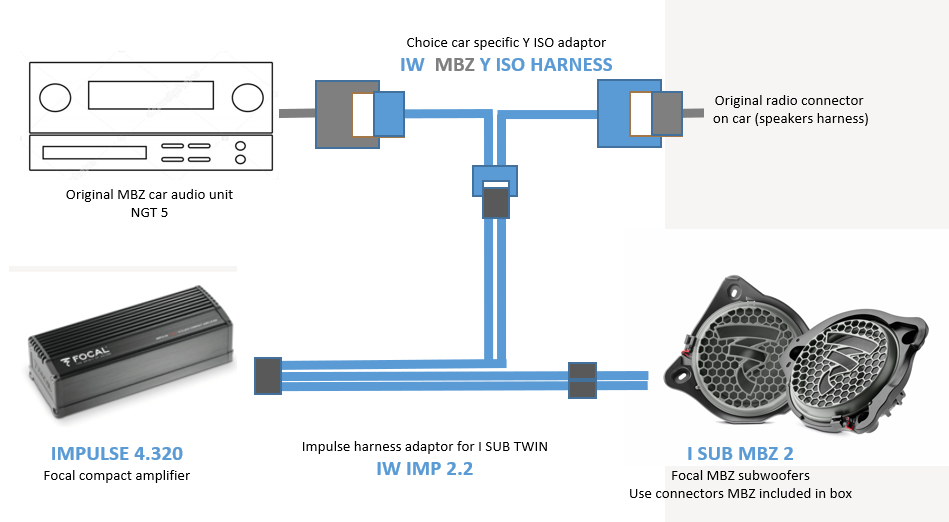 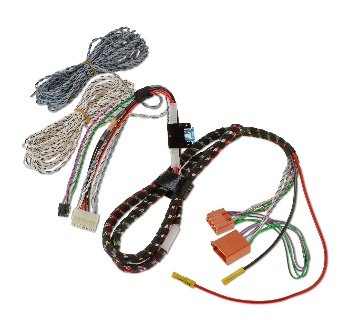 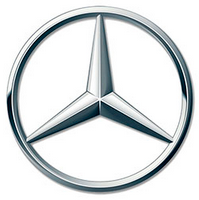 Focal Head unit
Harness solution
Y iso cables
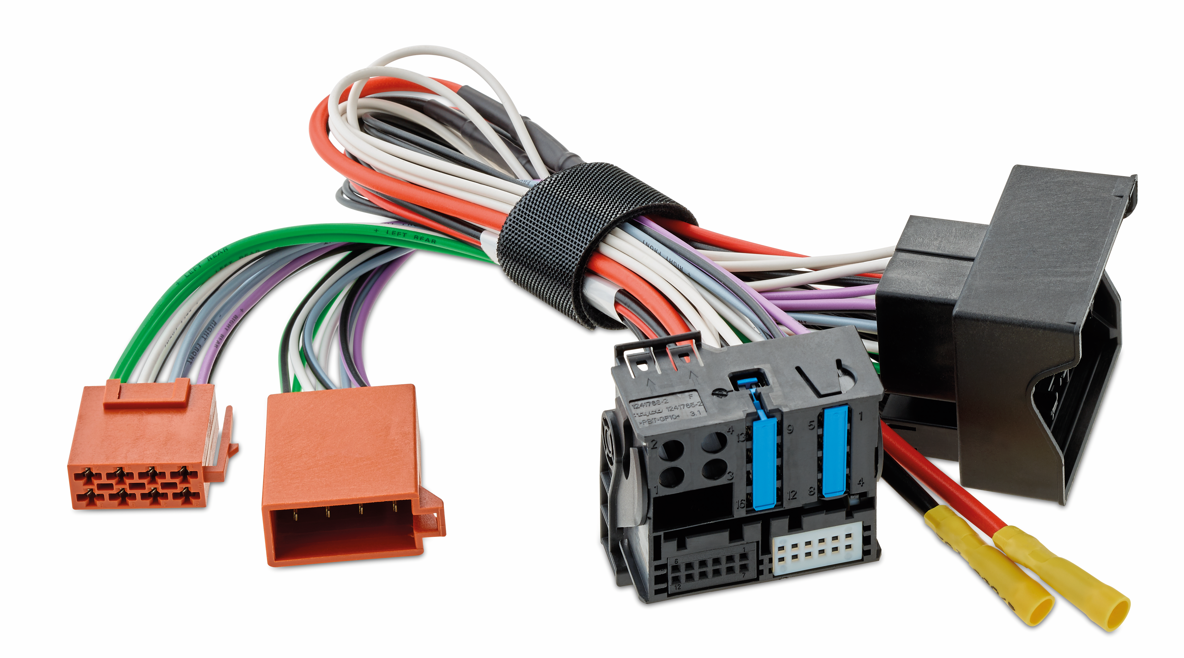 [Speaker Notes: Diagram used]
EXTENSION CABLE   IW IMP 2.2
IW – IMP – 2.2
               
Extension cables  IMPULSE 4.320

Connect the head-unit harness with ISO connector, in Amplifier IMPULSE 4.320 with specific connectors.

With the iso connector we recover the signal at the iso output of the car head unit, and after amplifying it we send it back to the front speakers using the original car harness.  2 rear channel Impulse can manage 2 front subwoofers, better with 2ohms speakers. 

This cable simply the impulse connection in each car. The IMPULSE 4.320 amplifier allows you to amplify the front speakers and front subwoofers 
2x50w front 2 x80w rms 2ohms subwoofers.If the power supply allows you to directly connect the impulse to the dedicated connectors of the Focal Y ISO harness. The search for position and ground power is then completely simplified.
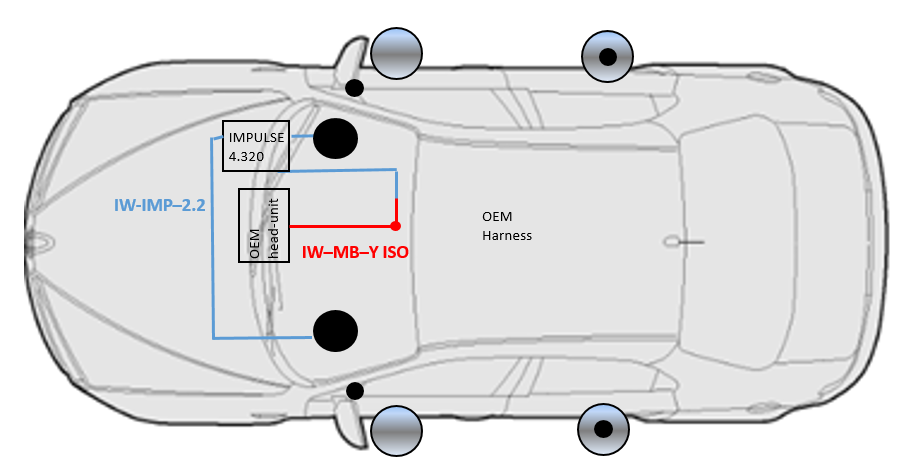 2 x Subwoofer cable to connect
 2 front subwoofers
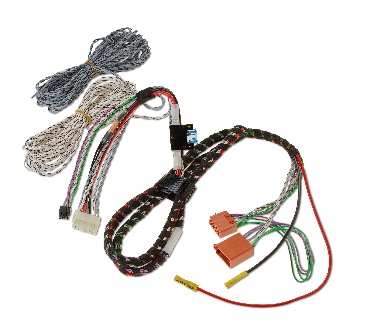 Fuse protection
OEM cable protection
Input speakers
 to impulse
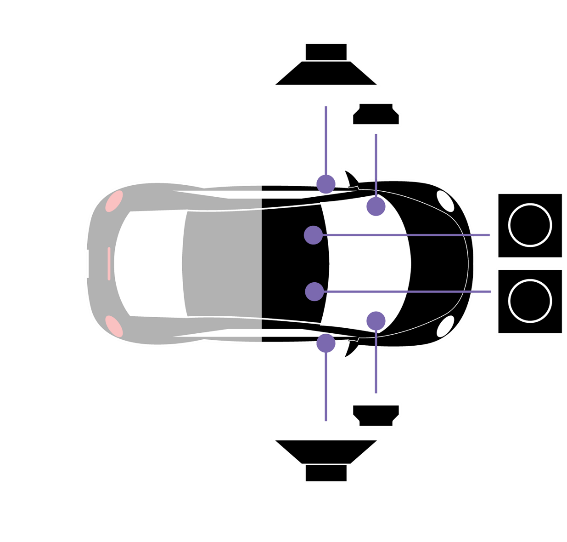 Ground supply 
connection
Output speakers to impulse direct iso car Harness
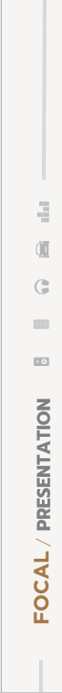 Mercedes Warning
IW MBZ Y ISO 
HARNESS
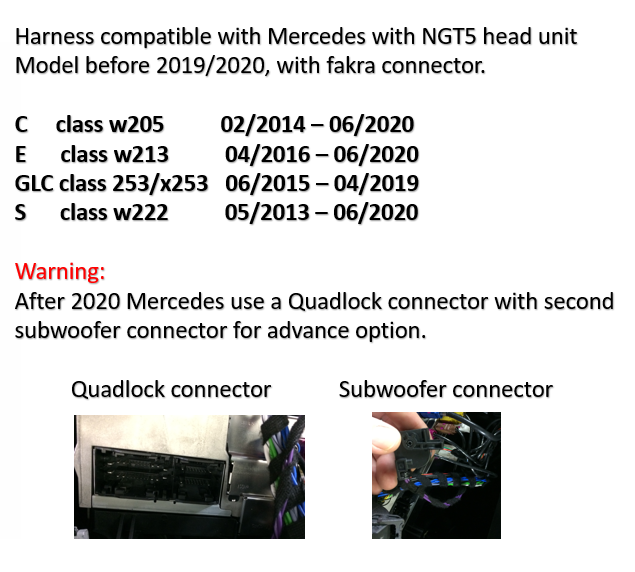 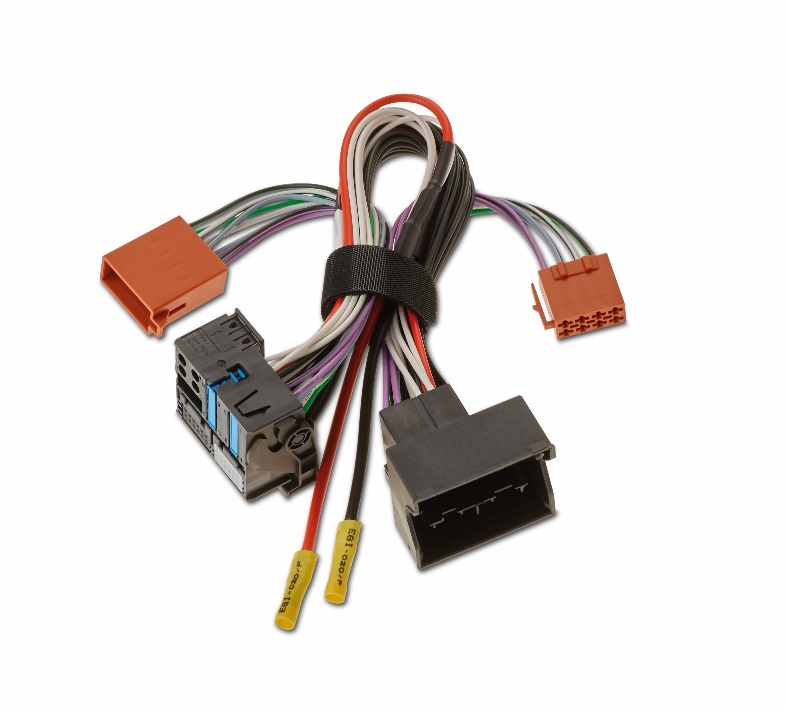 [Speaker Notes: Warning for use this solution only with NGT5 radio, they used fakra connect 

The new system after 2020 use QUADlock connector, and a second connector only for manage both front subwoofers.]
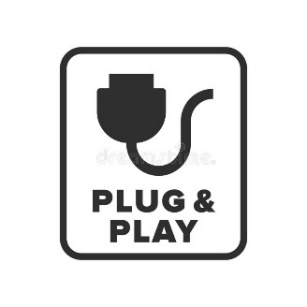 BMW / MINI
Focal Inside IW BMW IMP 2.1 cables
Audio solution plug and play
BMW cable, Front speaker and both subwoofers under seat  audio amplification.
Easy audio solution
 
With our line of dedicated cables  made for our impulse 4.320 amplifier, you will find many solutions to make a complete audio installation.

New Focal Inside cable IW BMW IMP 2.1 dedicated to BMW/MINI, You have the possibility to 
add  impulse 4.320 amplifier and  two under seat subwoofers, fast and easily.
No need to remove head unit. 
(Not available with GPS pro, top Hifi and Harman Kardon option) 

Easy installation in plug and play, just connect our Y cables to subwoofer with BMW connector.
and you can amplify front doors speakers, and both under seat subwoofers…. Simple
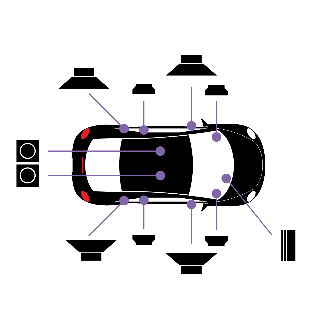 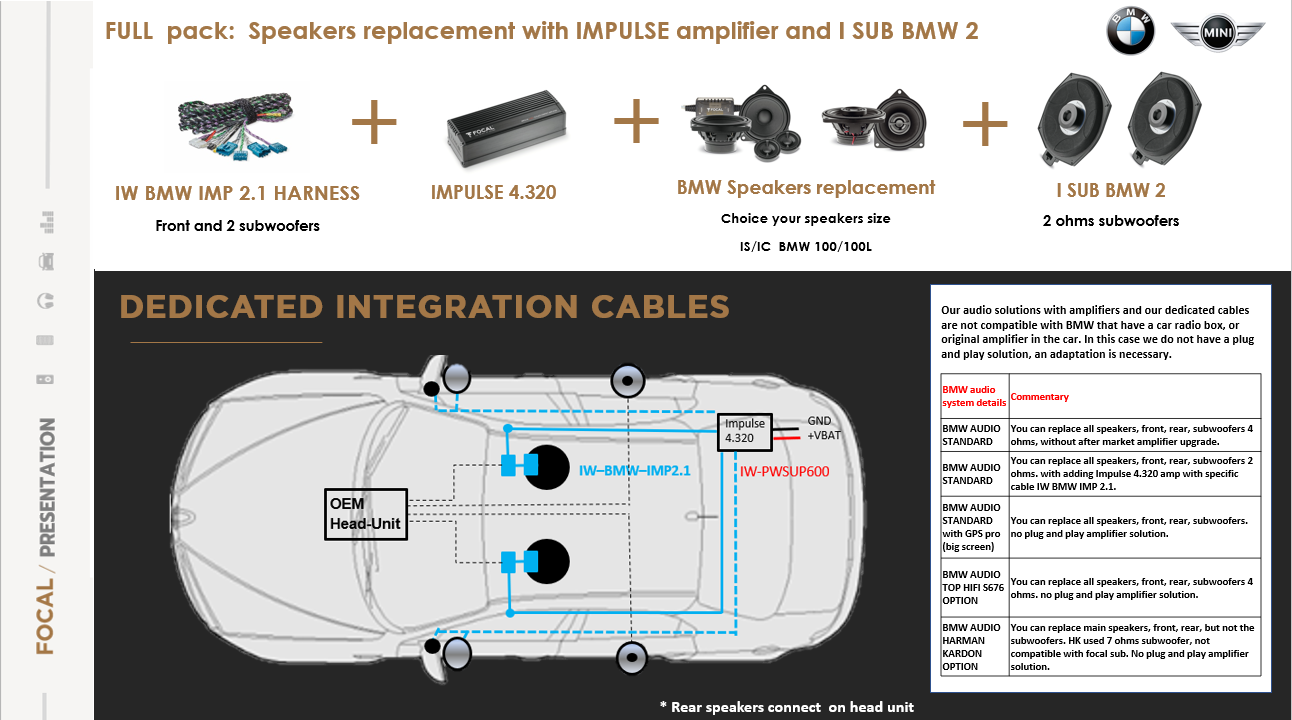 Cable explication
IW  BMW  IMP 2.1
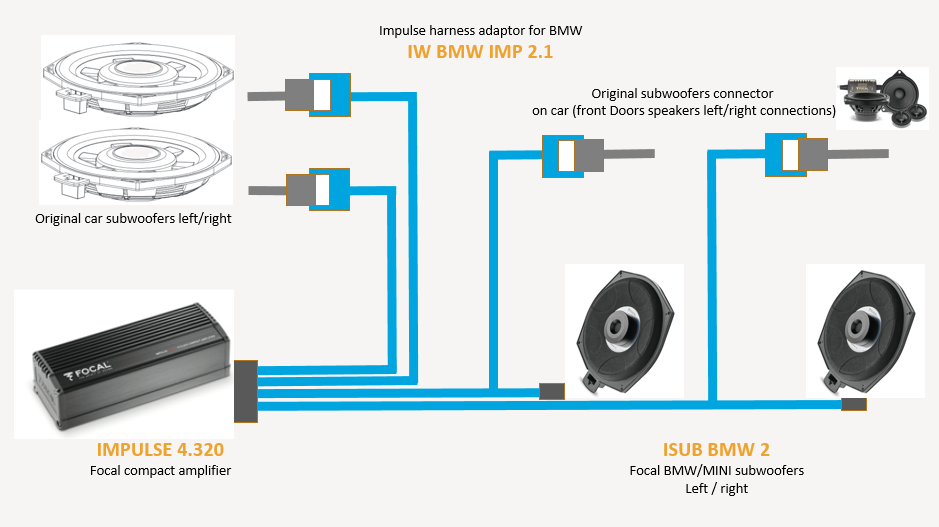 On standard BMW audio versions, the audio signal from the front doors is parallel to the front subwoofers. 

The audio signal coming out of the car radio goes through the subwoofers under the seats to go into the doors.

Our IW BMW IMP 2.1 focal cable allows to recover the signal on this BMW sub connectors, left and right. 

Direct to amplify it with our impulse 4.320.

to separate it, 2 channels for the front doors, and two channels for the two subwoofers left and right.

With the settings of the impulse, this will give you an extraordinary update, and simply without disassembling the car radio.
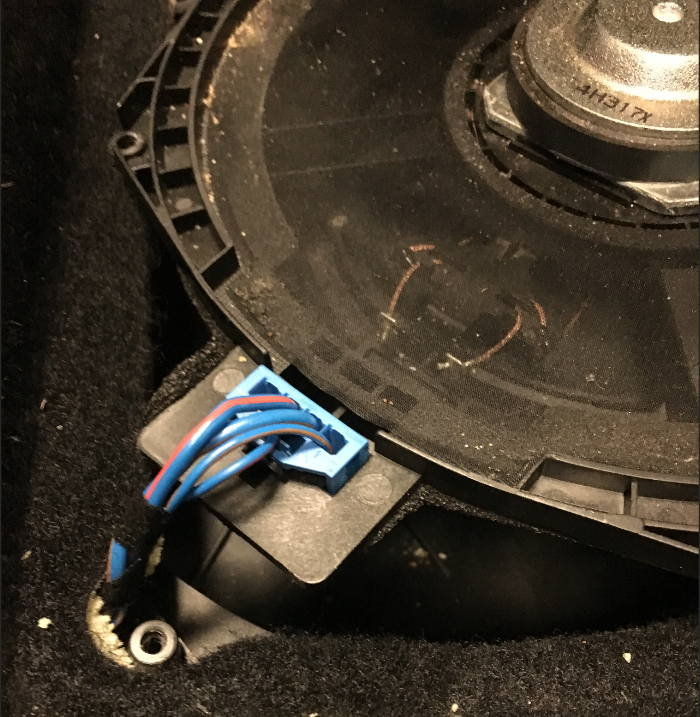 This cable is compatible with cars with 4 wires in the subwoofer connectors under the seats.
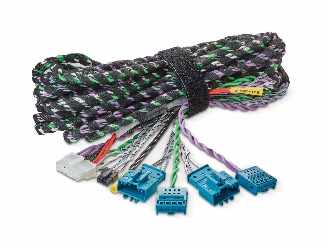 [Speaker Notes: Diagram used
to know if this cable can be mounted or not, just look if there are 4 cables on the subwoofer connector.if there are only 2, there is an amplifier on the car (trunk on the left)]
IW BMW IMP 2.1
Cable explication
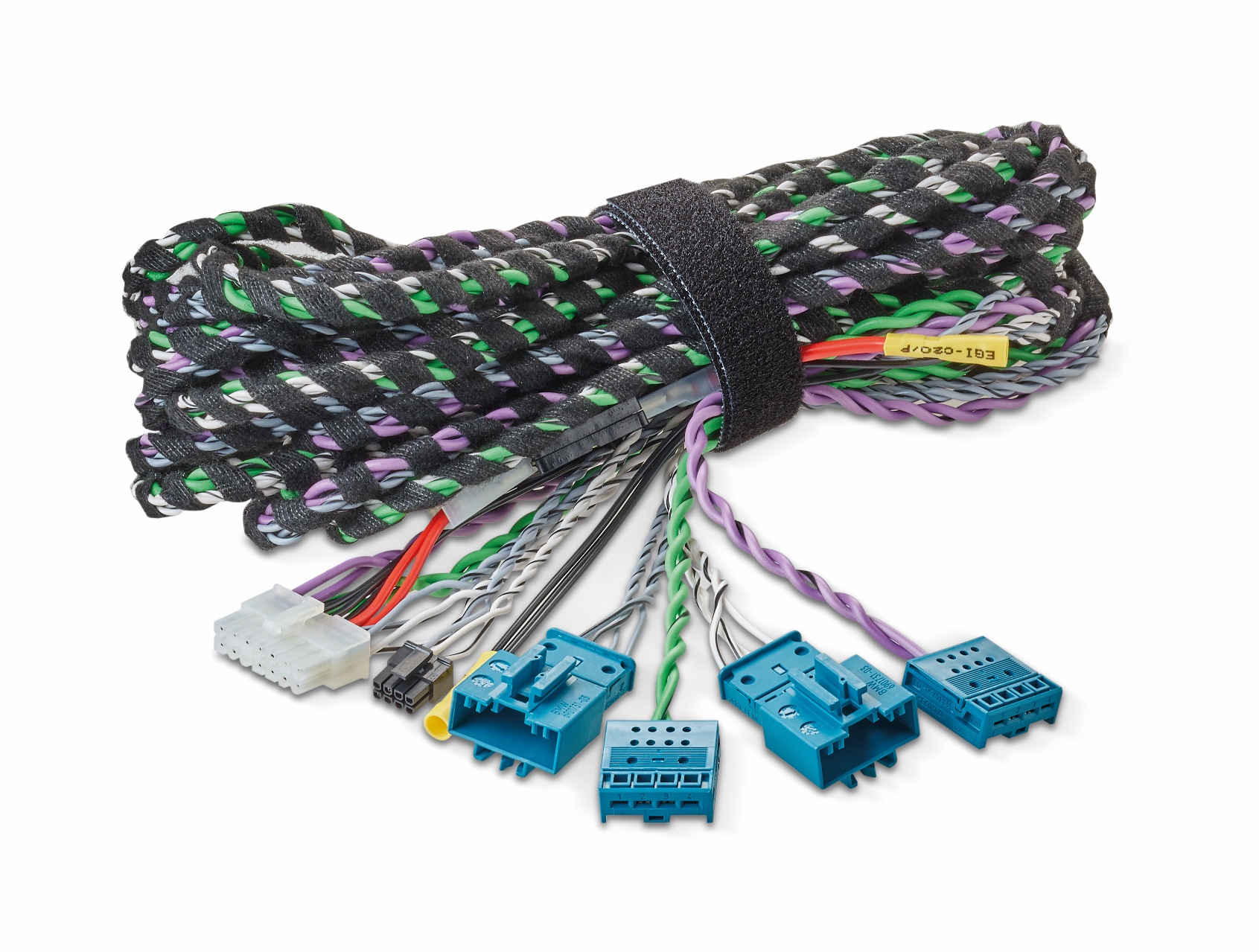 Fuse protection
OEM cable protection
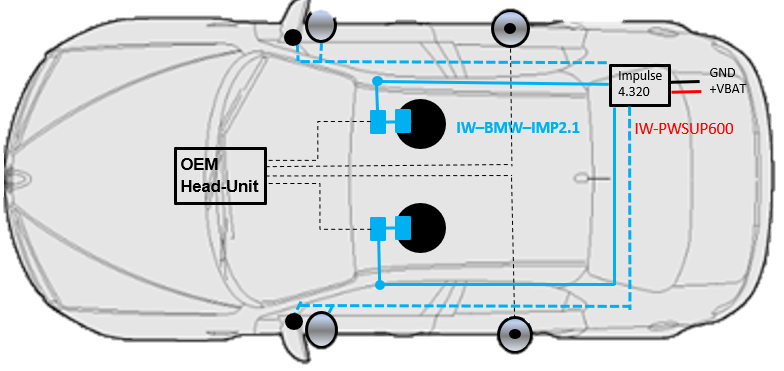 Output subwoofers 
 speakers left and right
Direct Input connector to impulse
BMW connectors audio signal in/out for front speakers
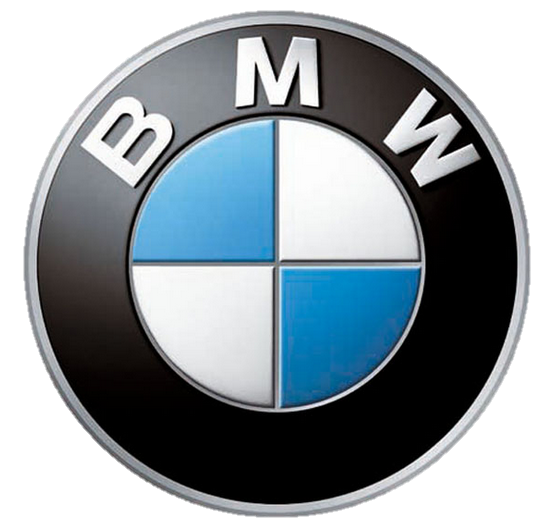 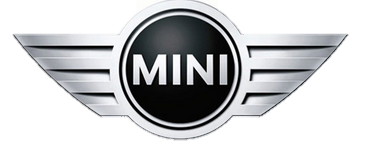 Focal Head unit
Harness solution
Y iso cables for other update
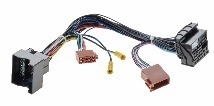 Focal Inside cables references
Head unit  y iso harness adaptor
Impulse cable extension
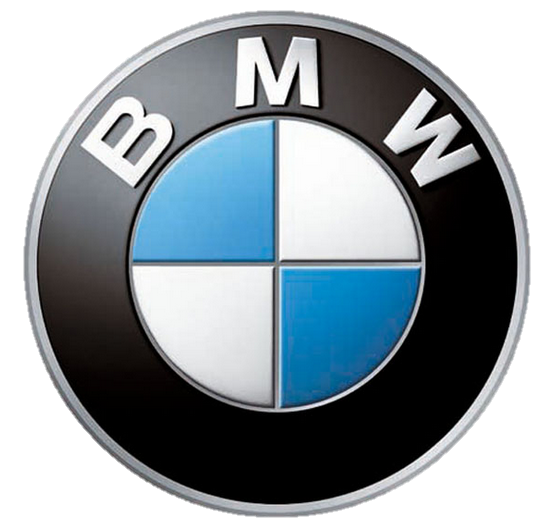 IW BMW YISO HARNESS
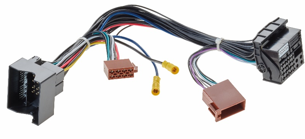 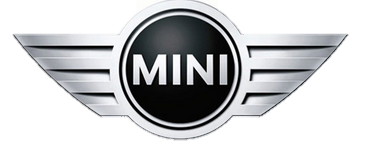 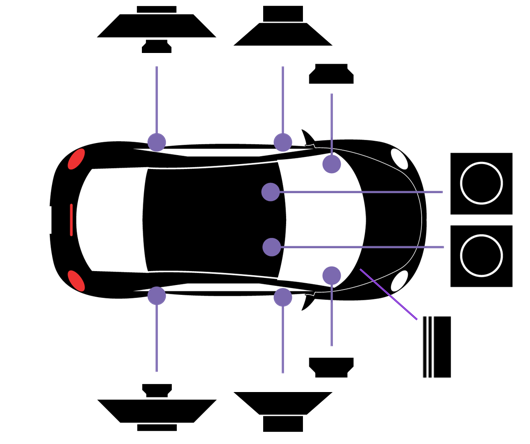 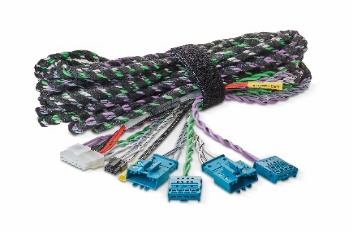 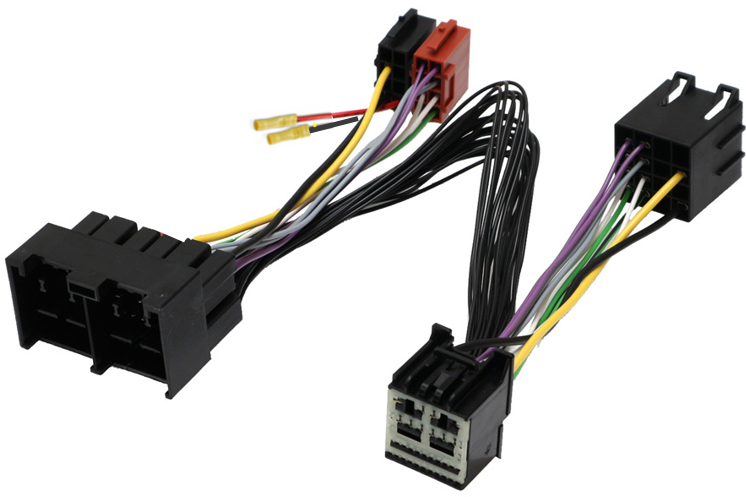 IW BMW IMP 2.1
IW FOR YISO HARNESS
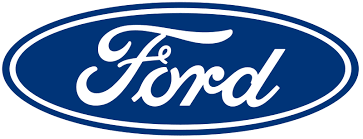 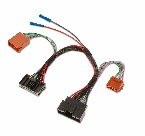 IW FOR YISO HARNESS V2
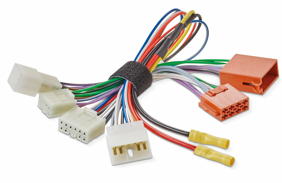 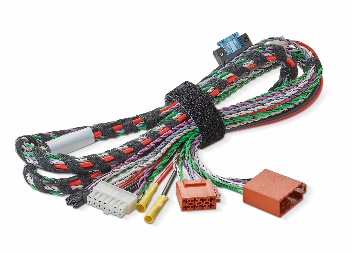 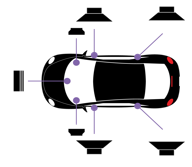 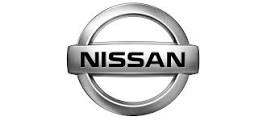 IW NIS YISO HARNESS
IW IMP ext 150  (2.0)
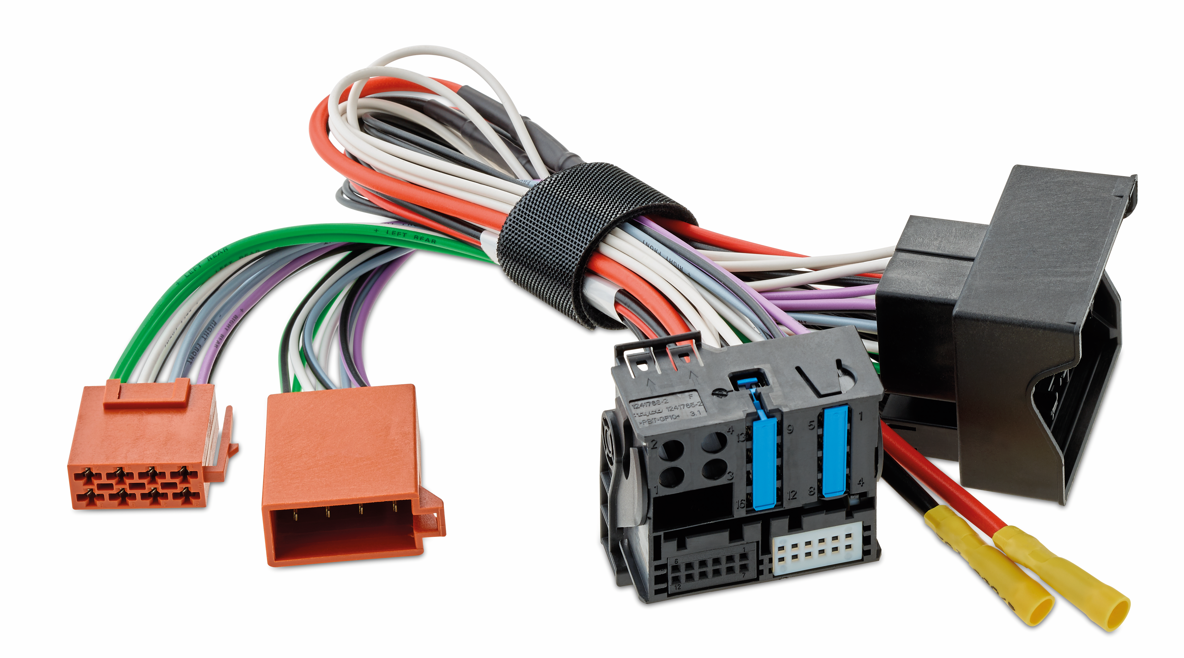 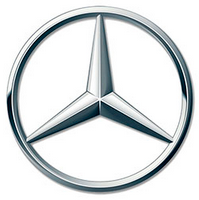 IW MBZ YISO HARNESS
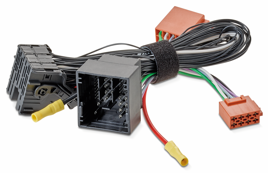 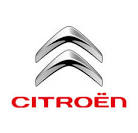 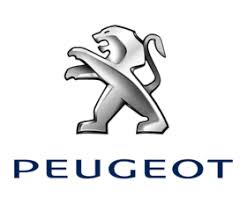 IW PSA YISO HARNESS
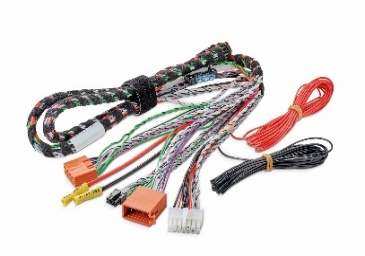 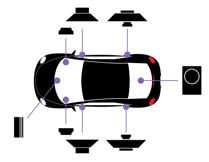 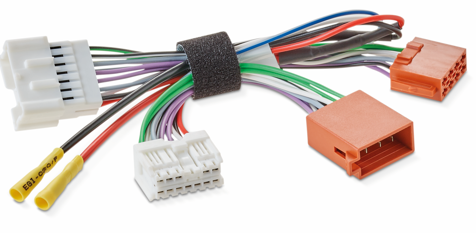 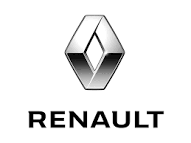 IW IMP 2.1
IW REN YISO HARNESS
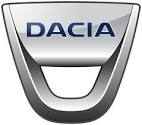 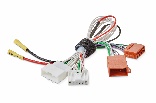 IW TOY YISO HARNESS
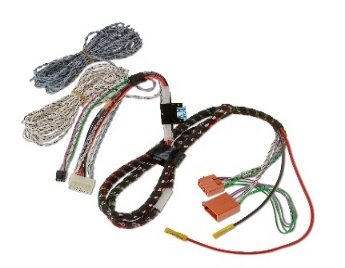 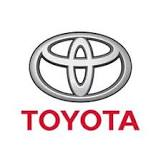 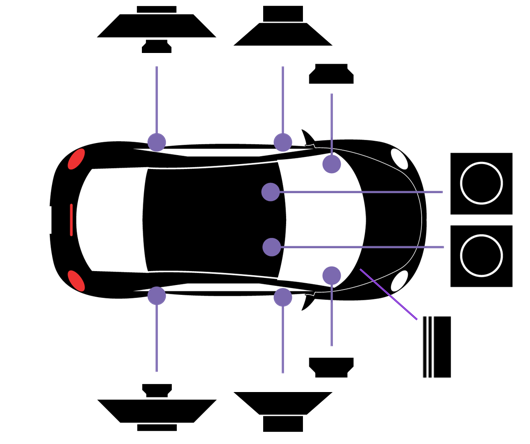 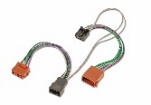 IW TOY YISO HARNESS V2
IW IMP 2.2
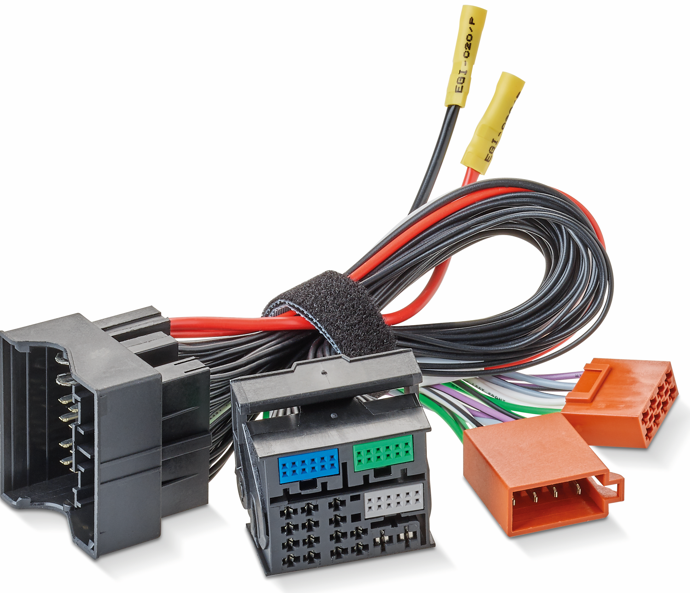 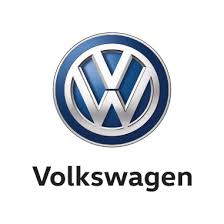 IW VW YISO HARNESS
[Speaker Notes: we have also developed a fakra car radio connector for bmw and mini, in case you want to make more extensive installations, with dsp, amplifiers etc.]